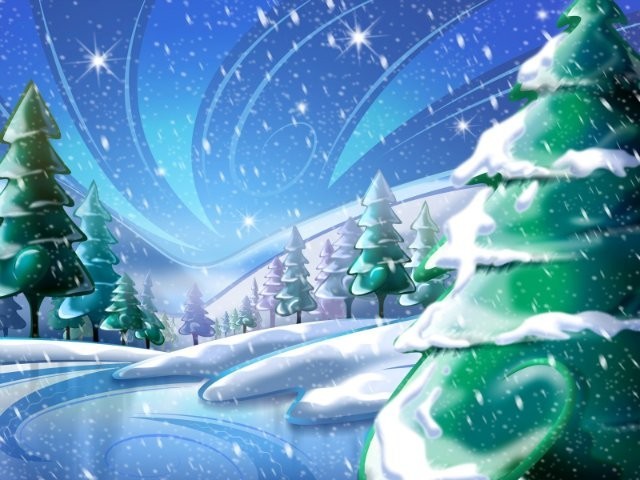 ЗИМА
Подготовила
Пономарева Елена Витальевна
учитель-логопед МБДОУ Д/с №31
Г.Камышина Волгоградской обл.
ponomareva-elen@yandex.ru
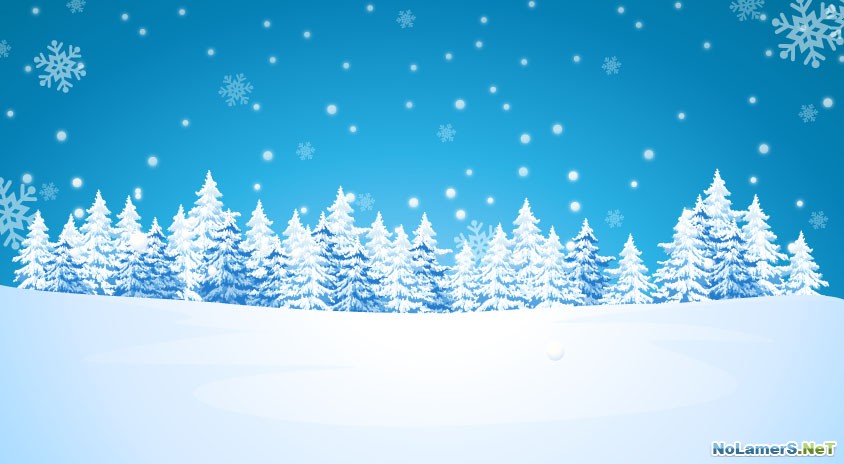 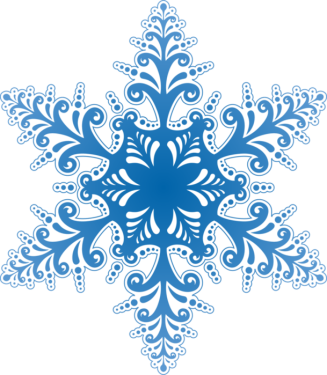 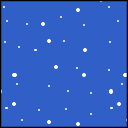 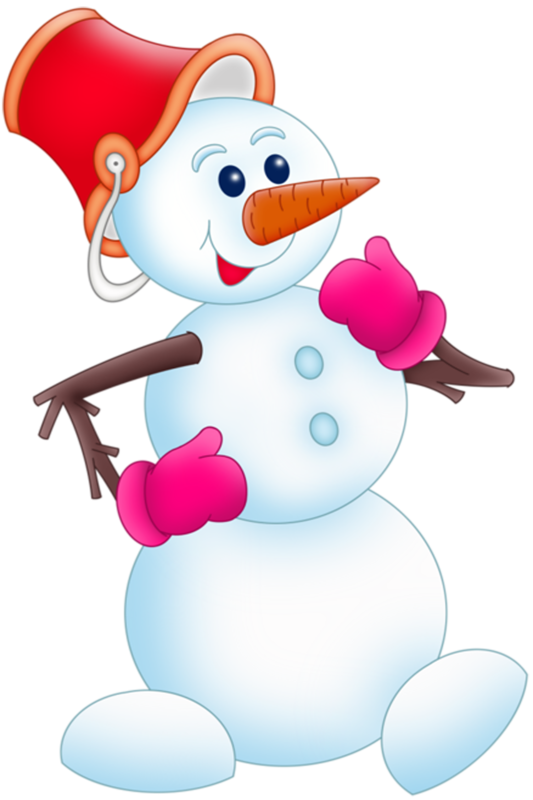 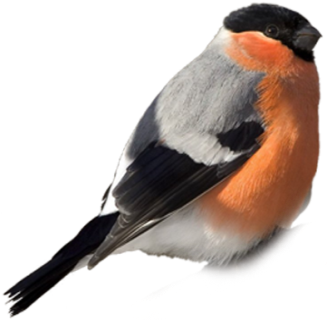 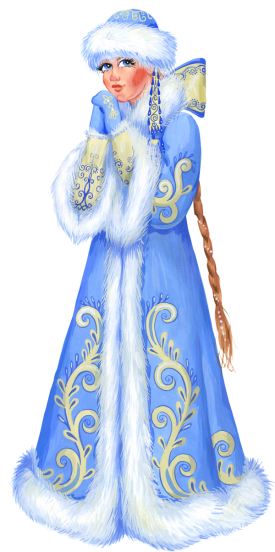 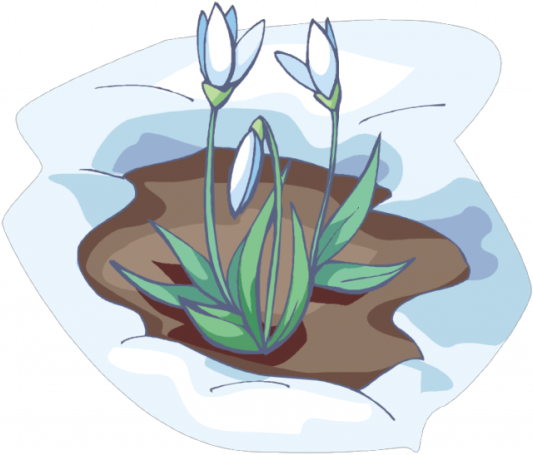 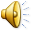 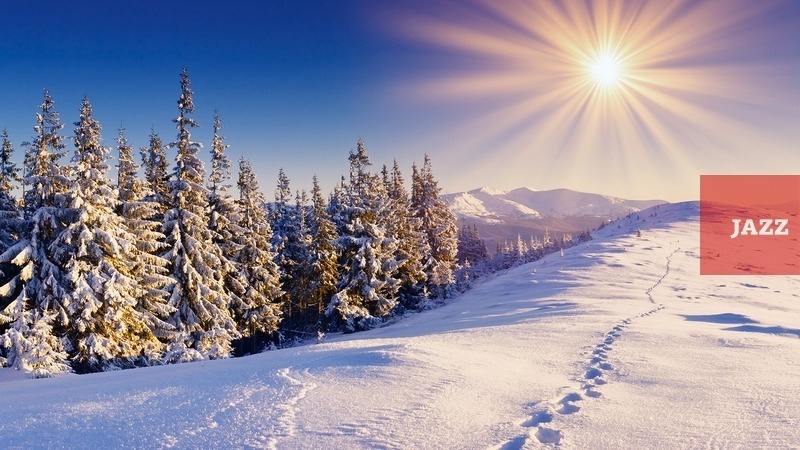 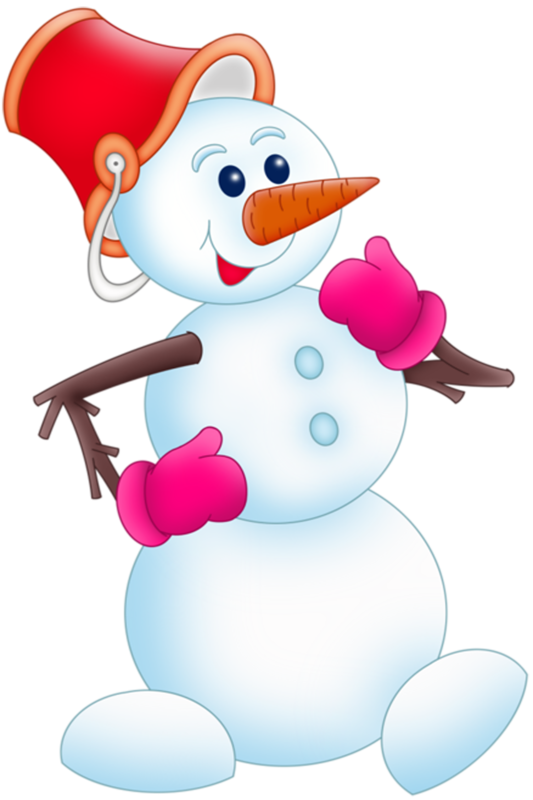 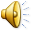 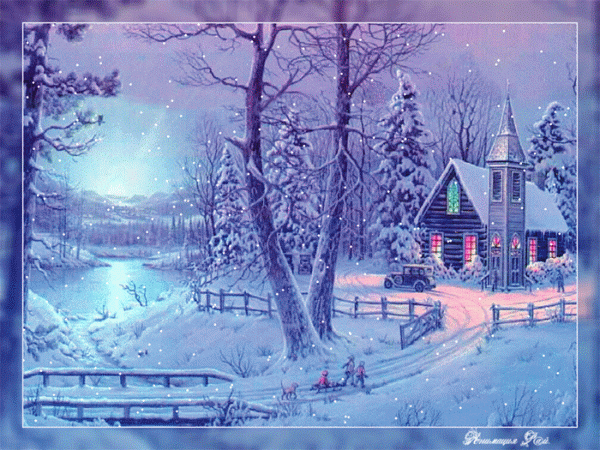 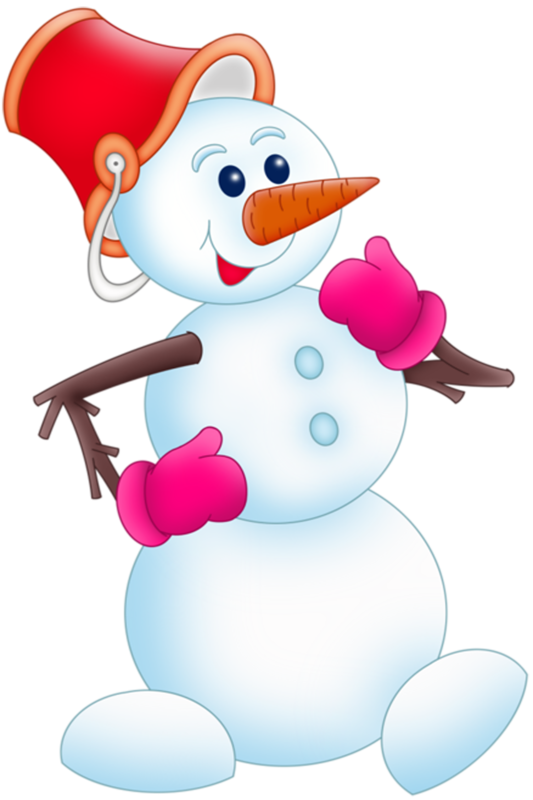 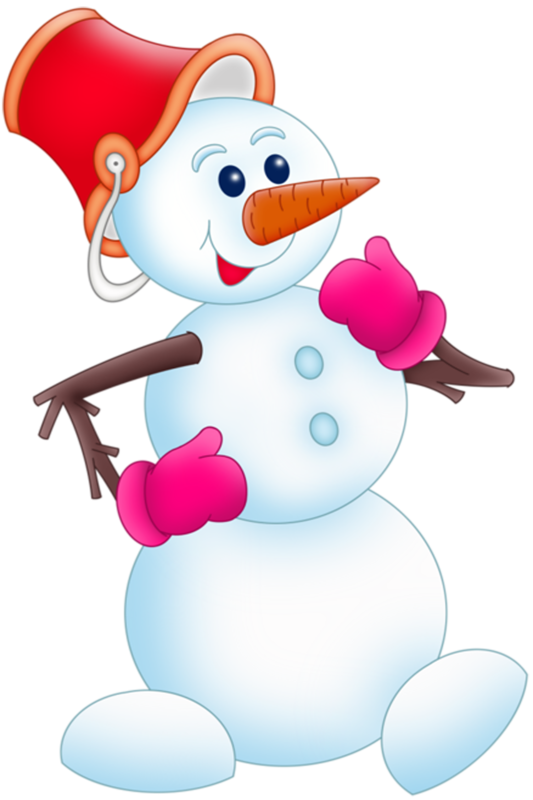 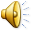 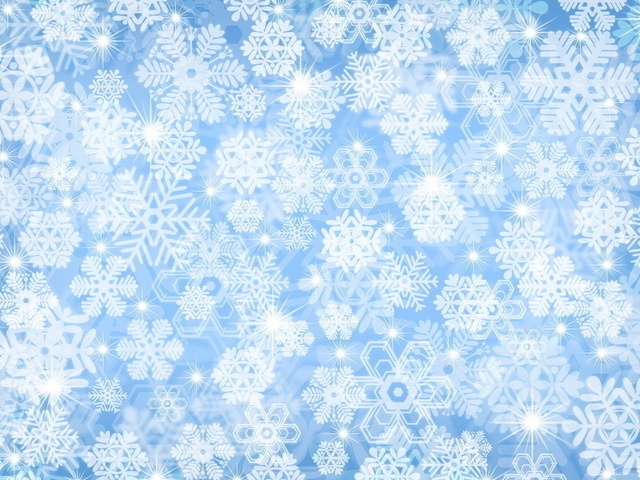 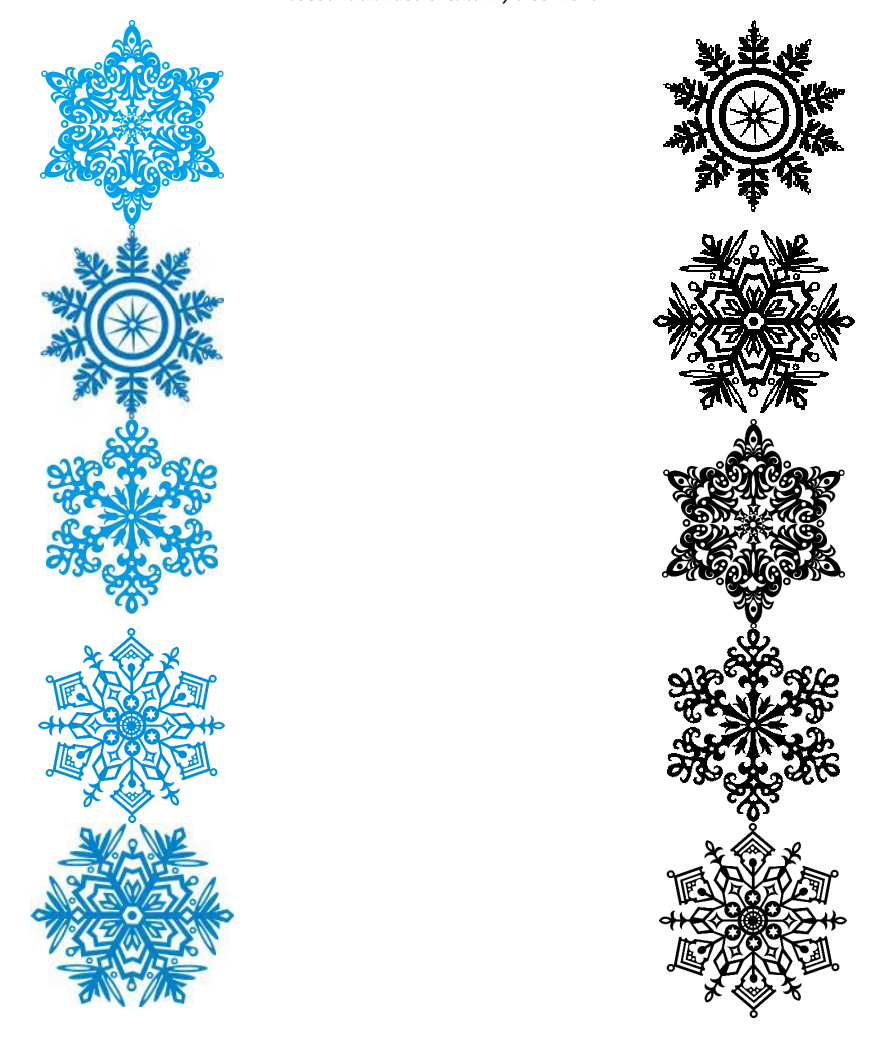 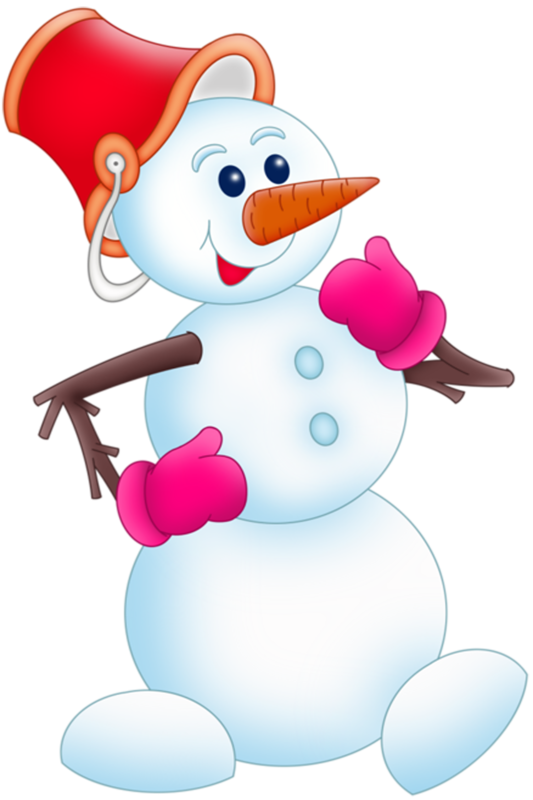 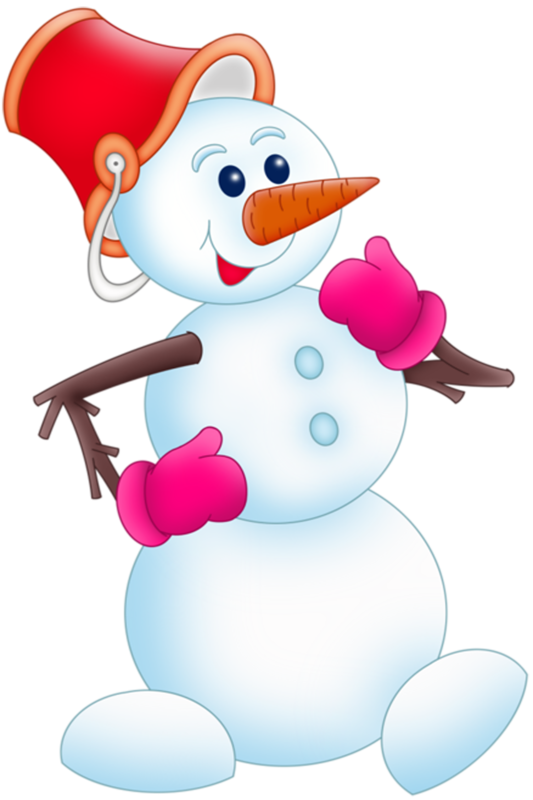 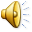 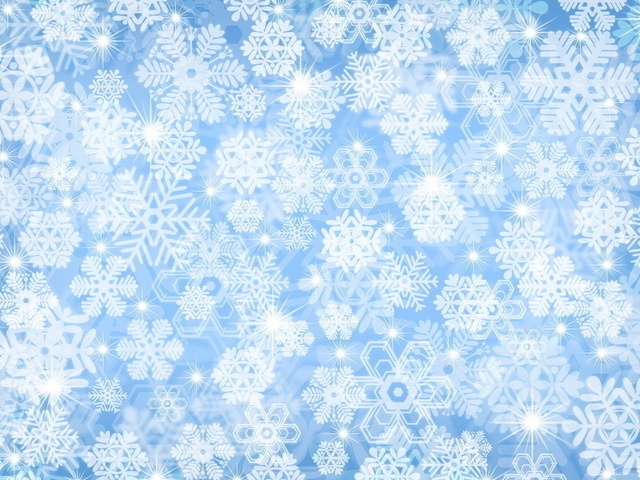 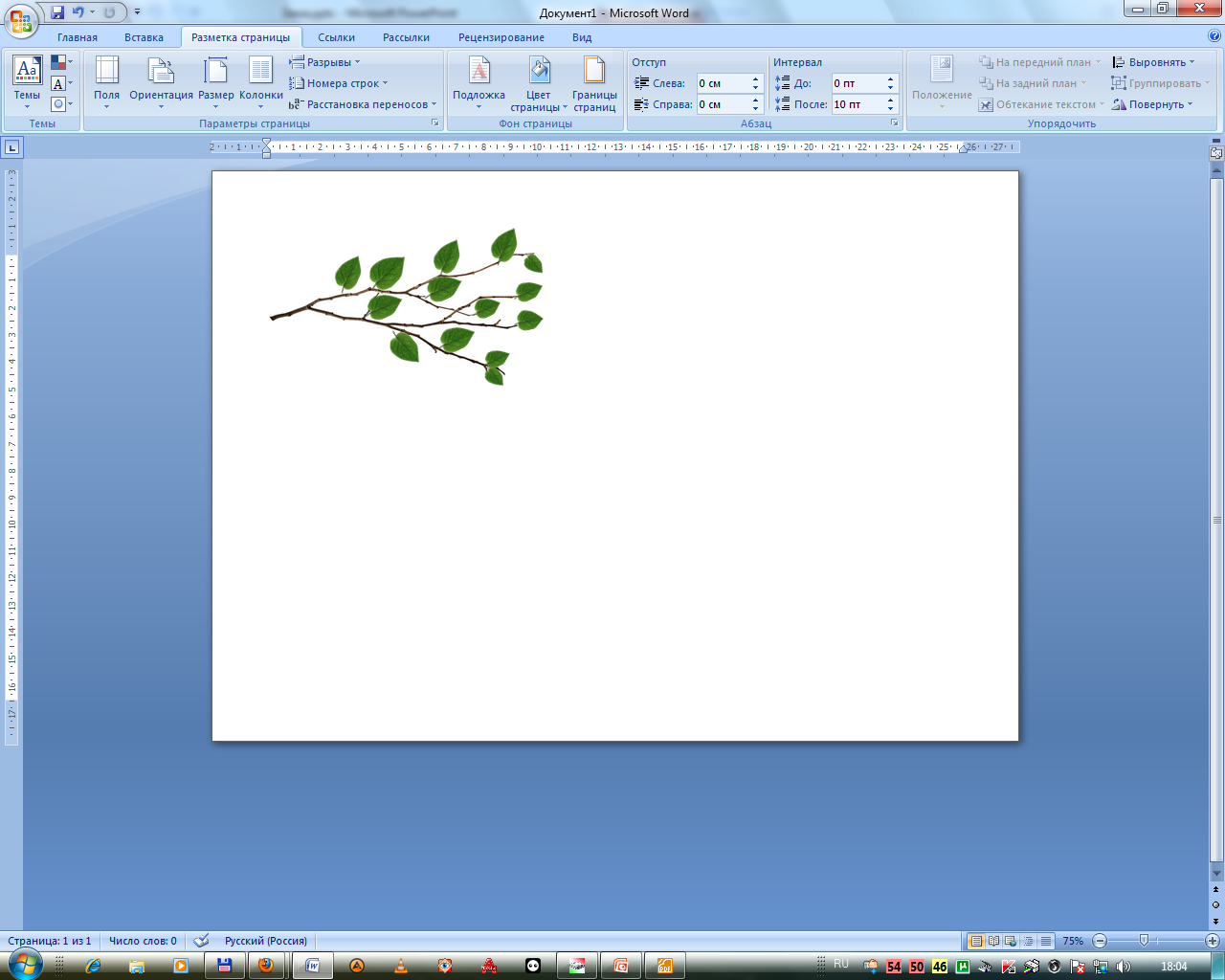 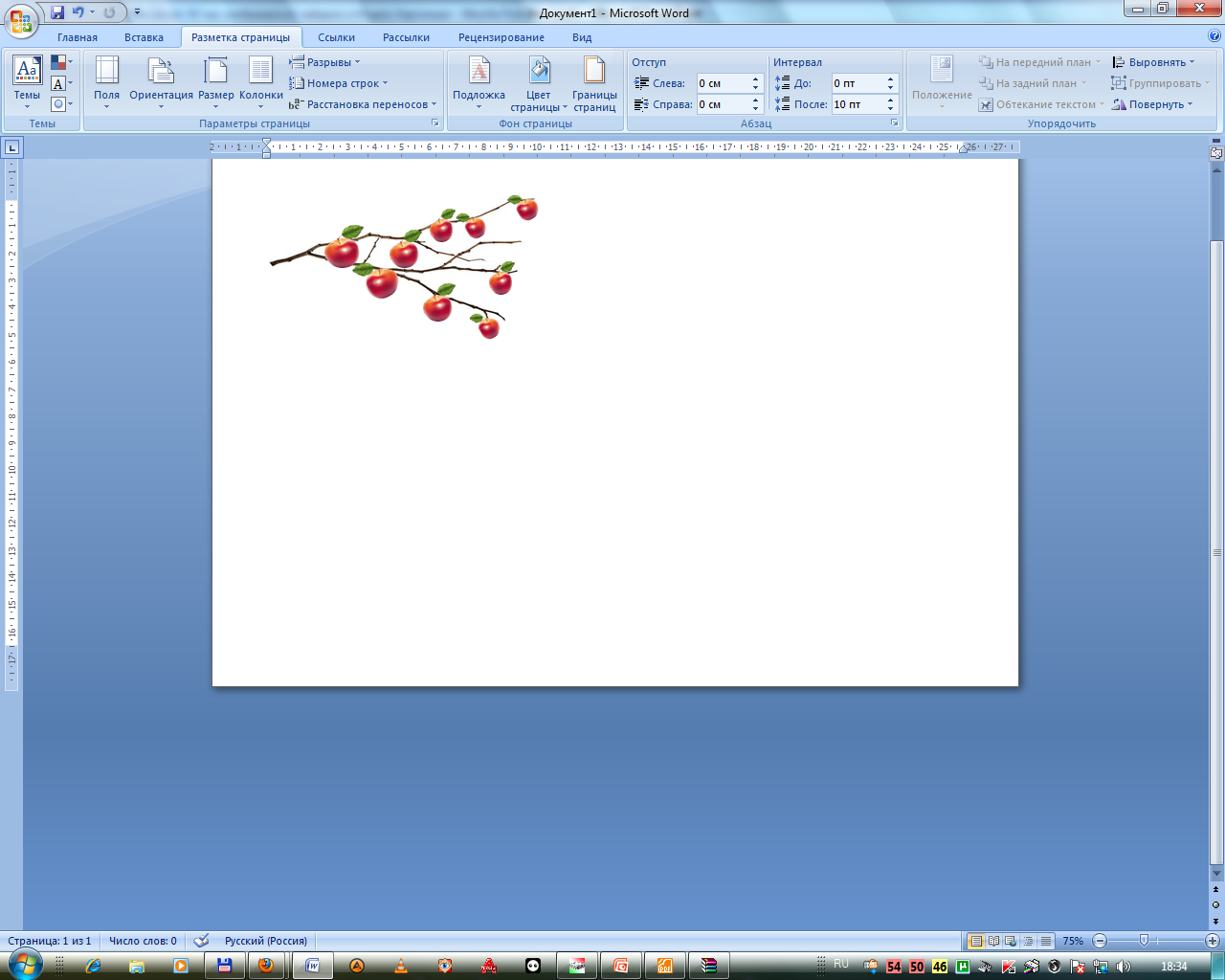 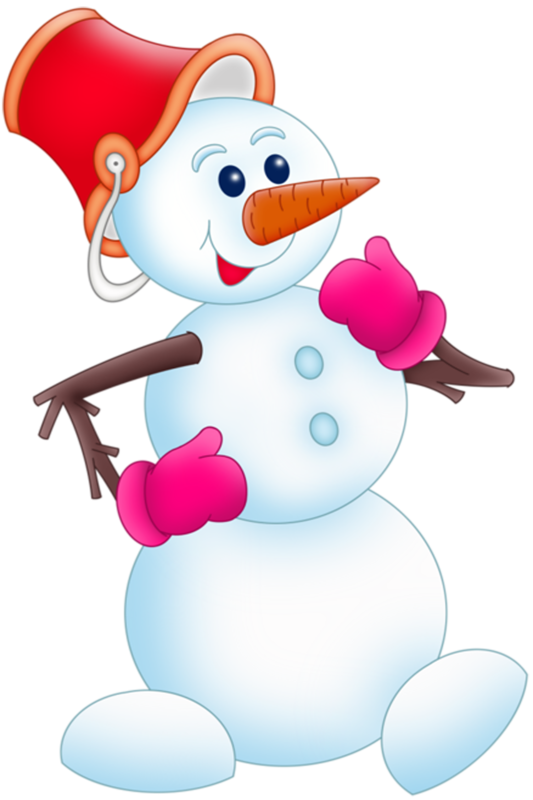 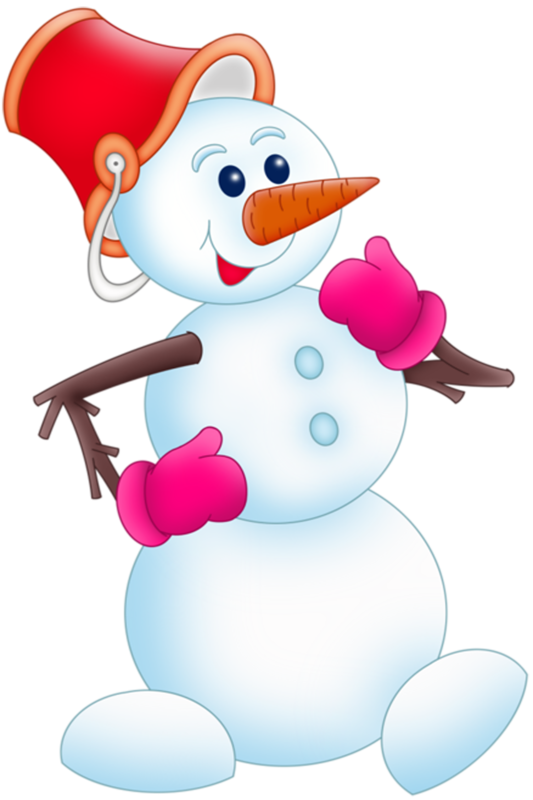 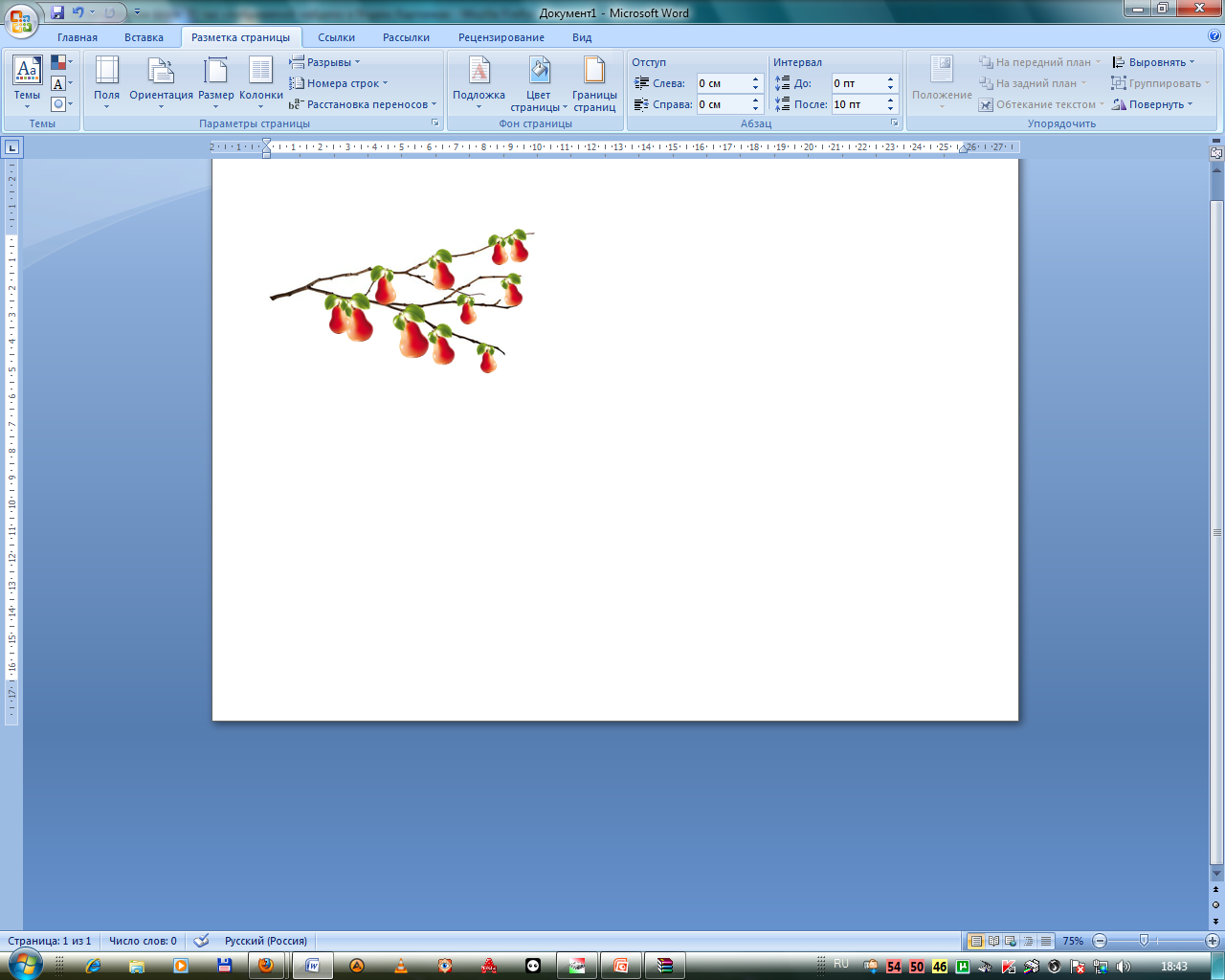 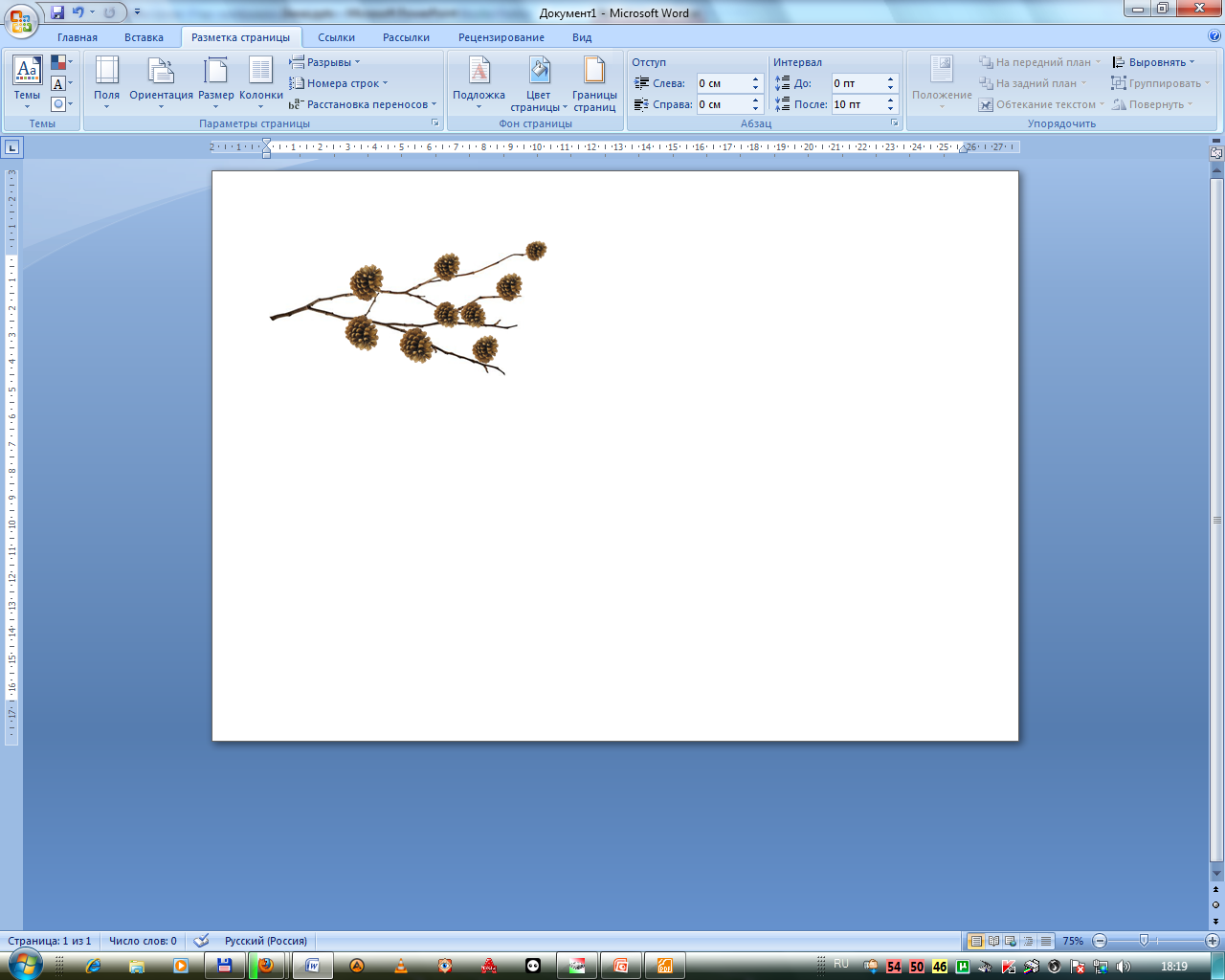 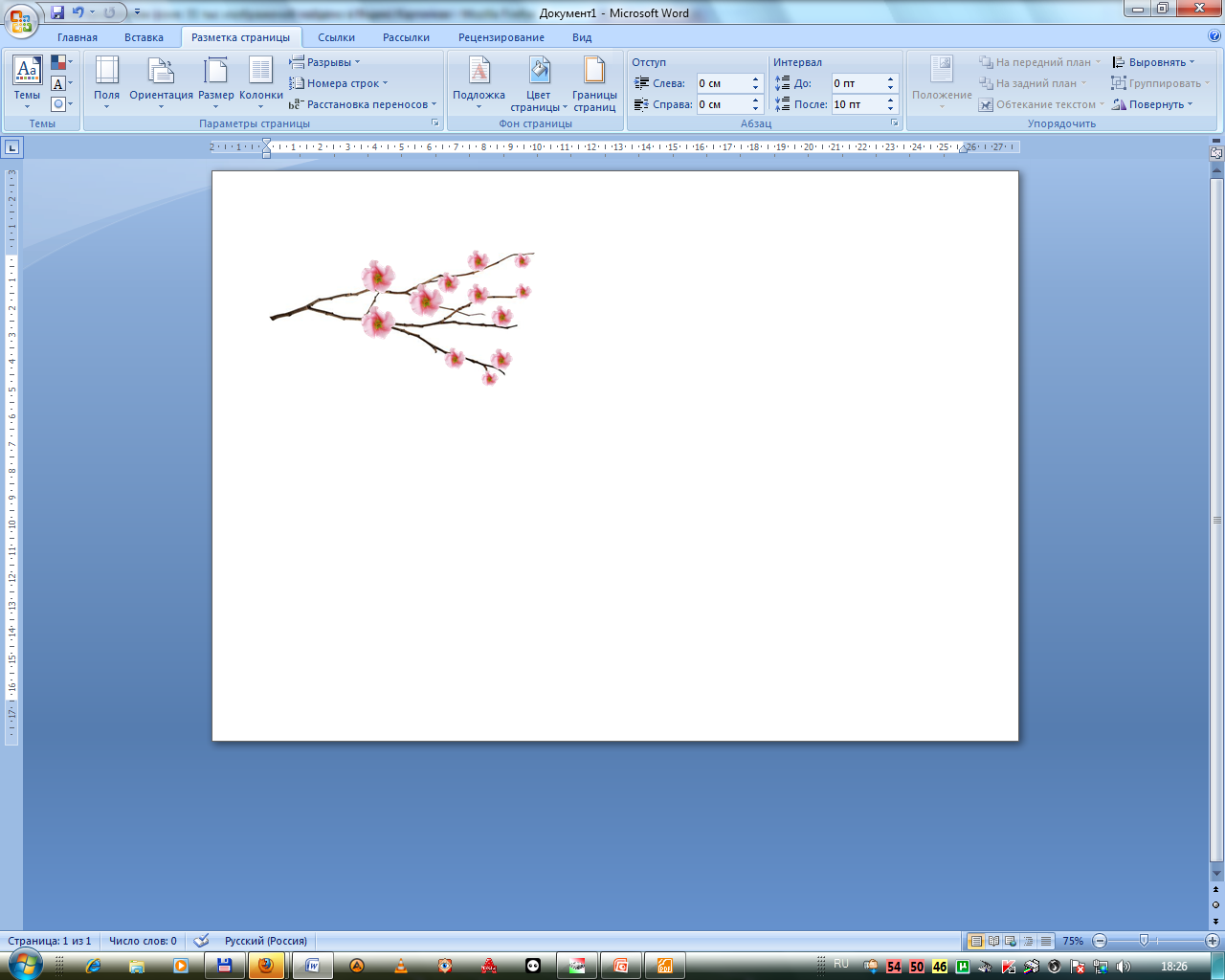 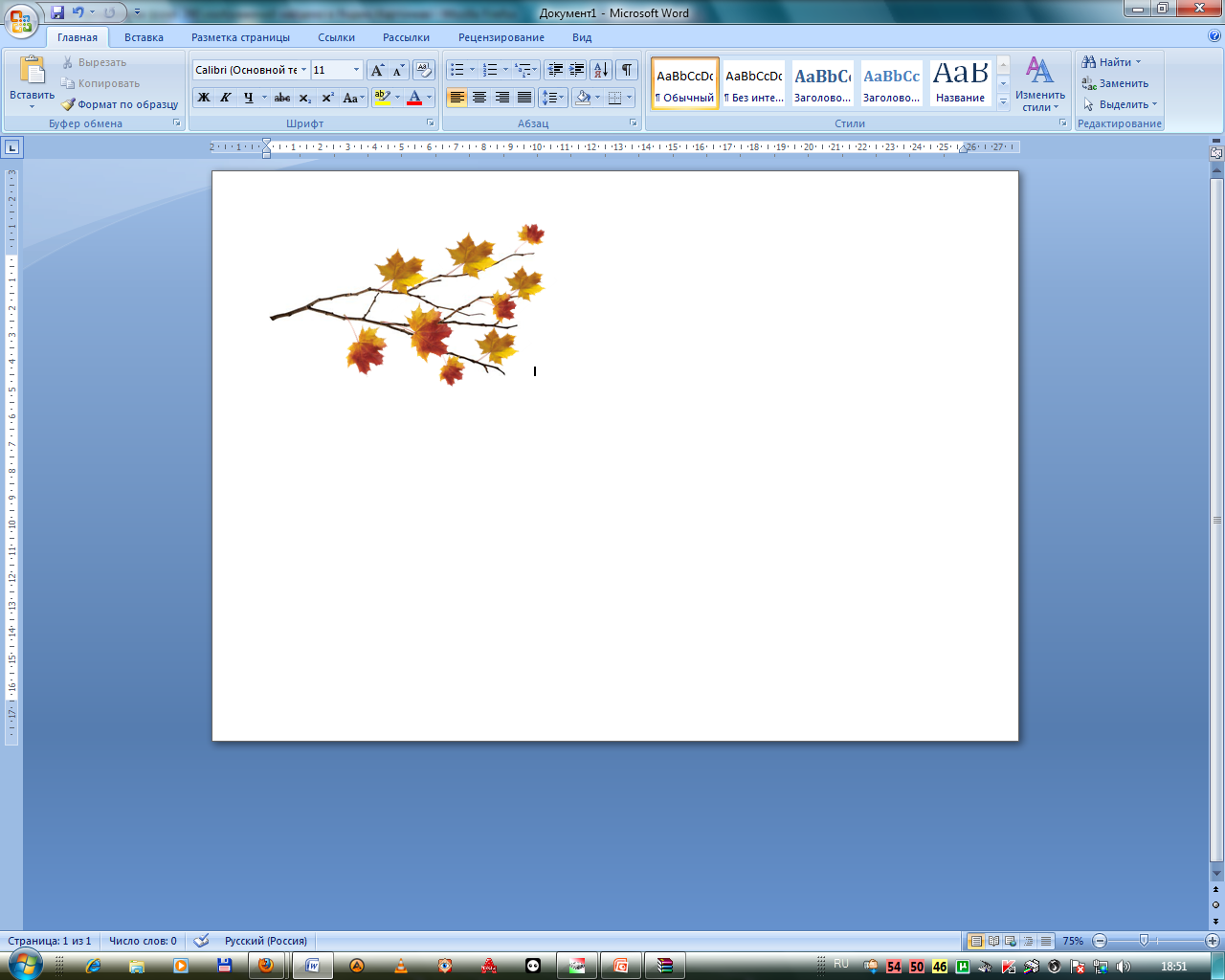 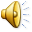 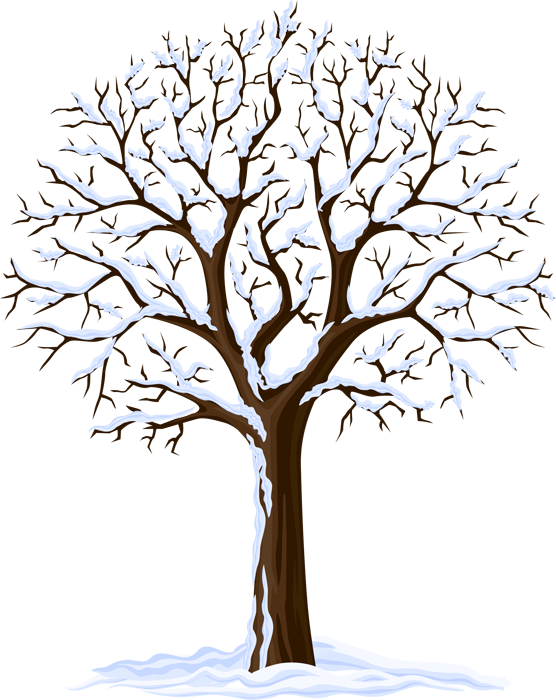 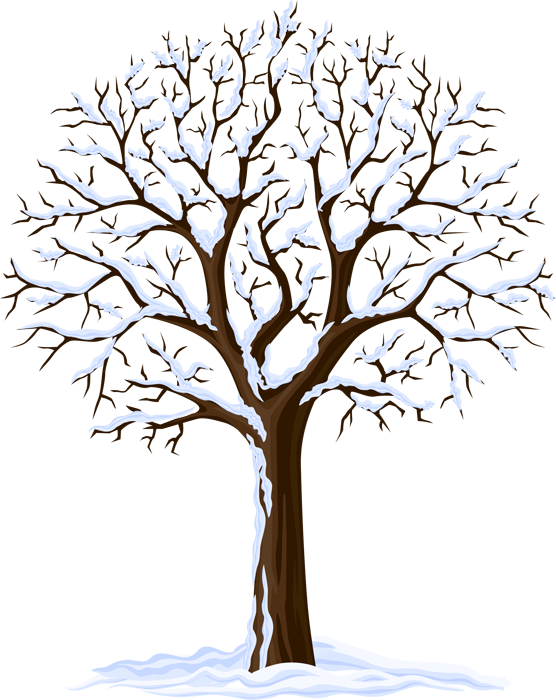 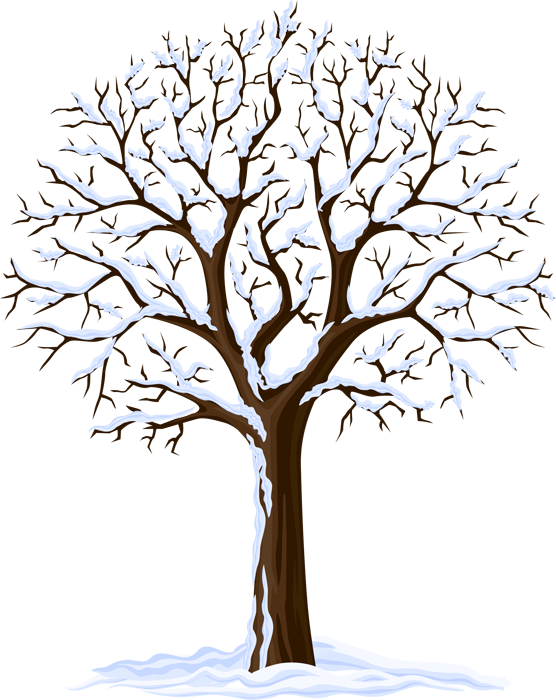 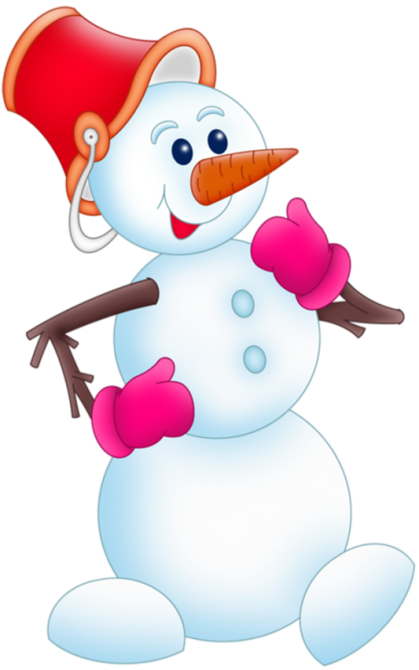 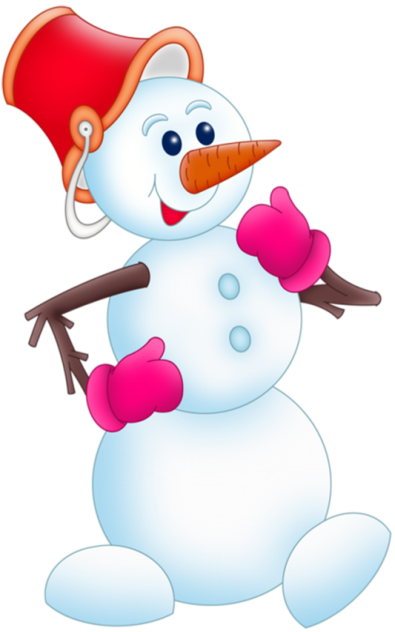 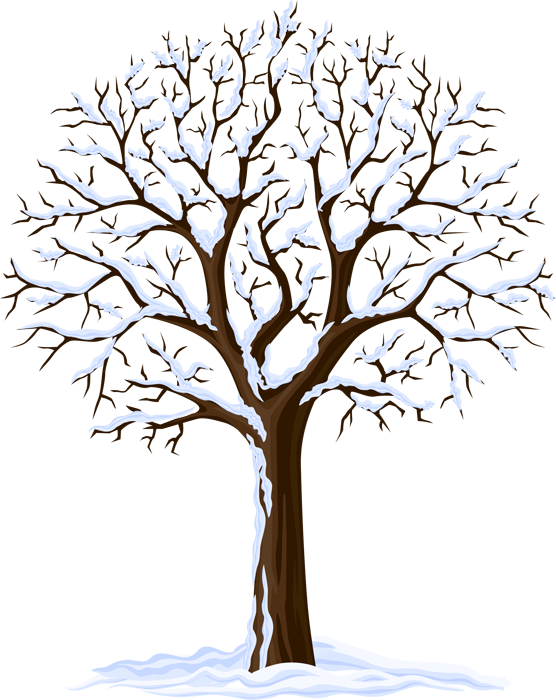 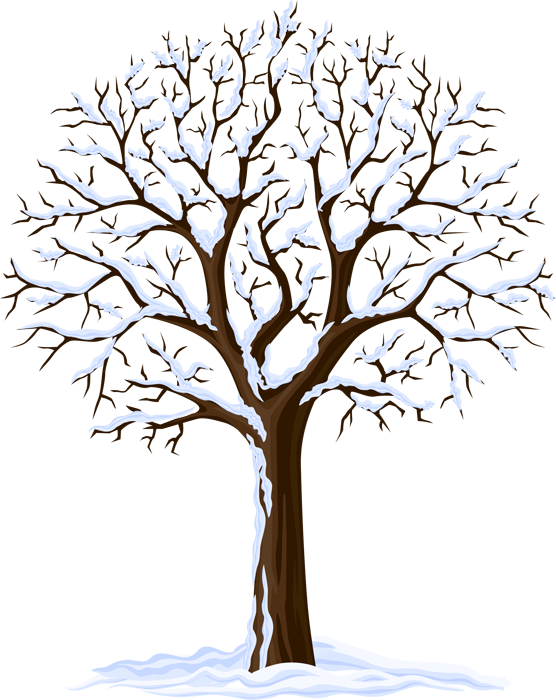 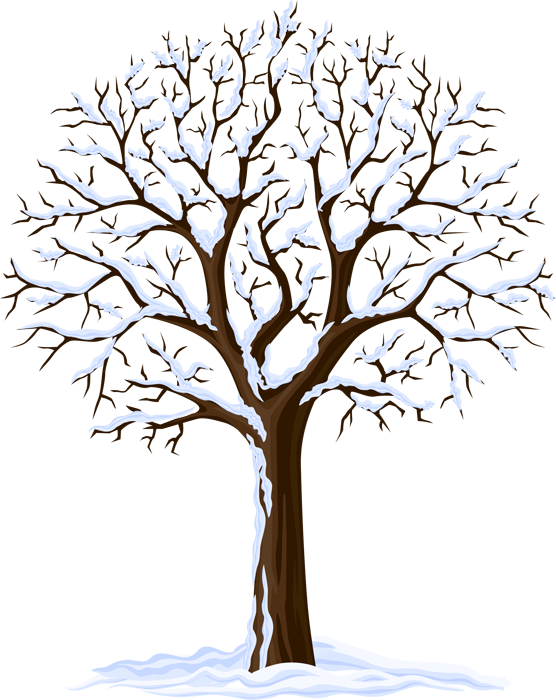 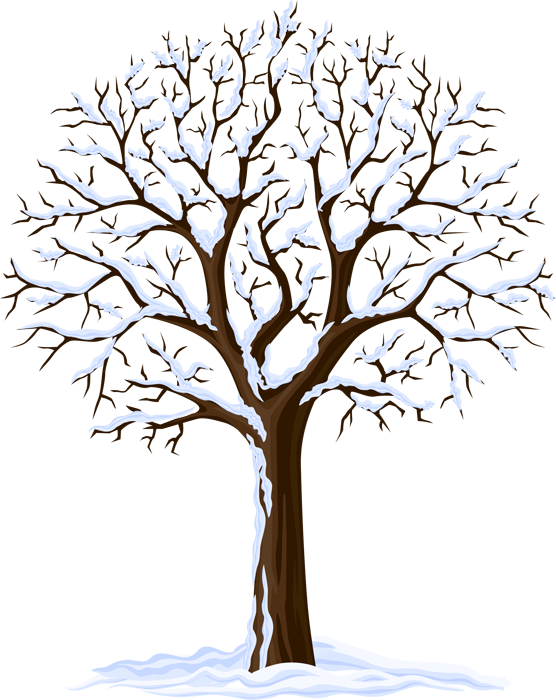 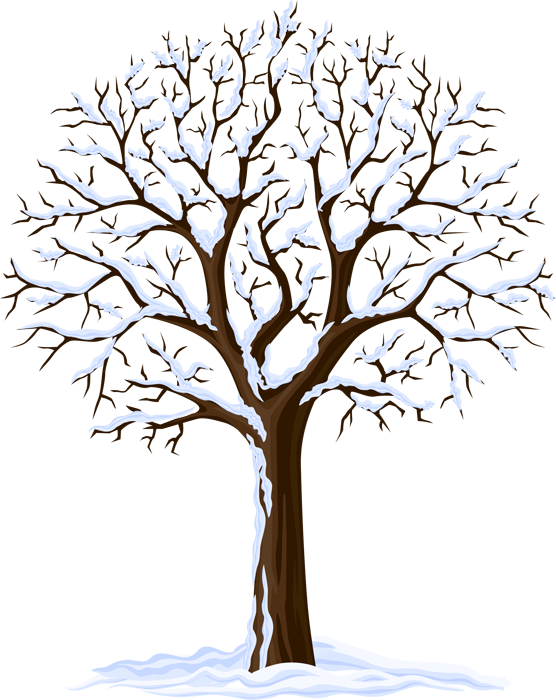 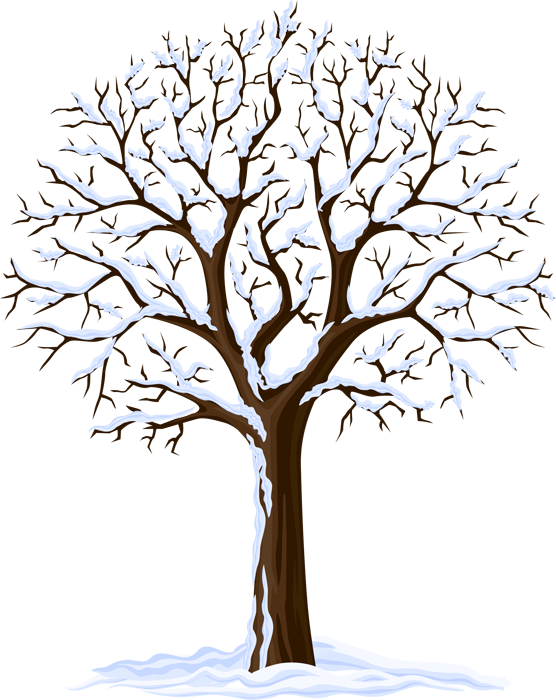 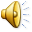 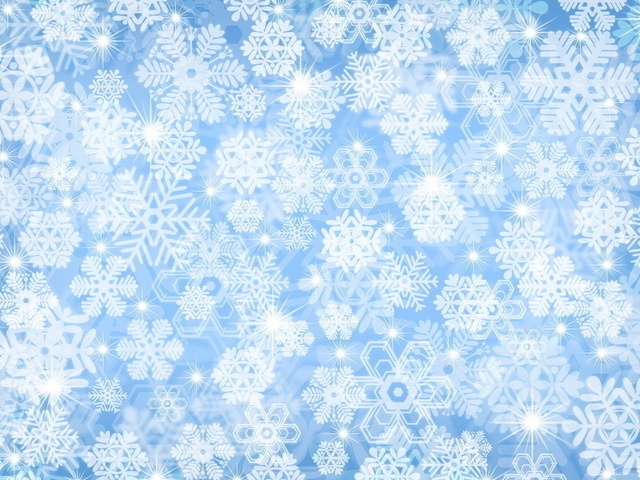 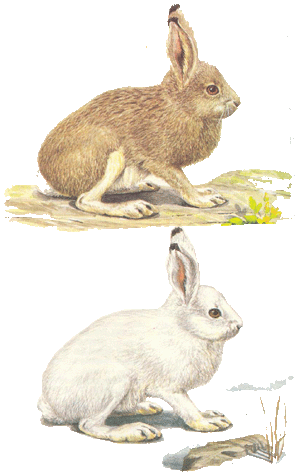 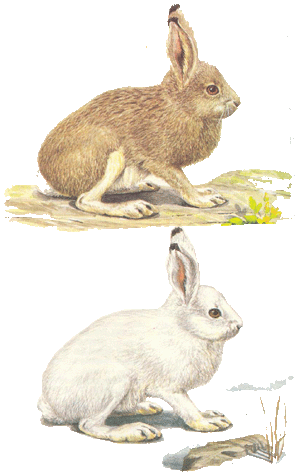 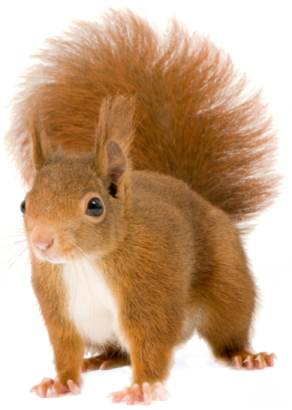 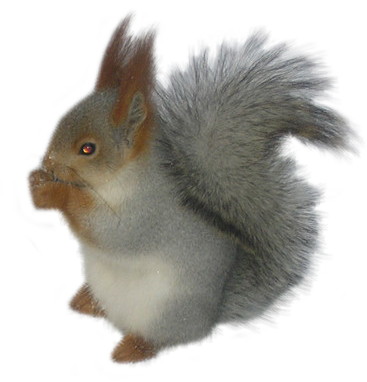 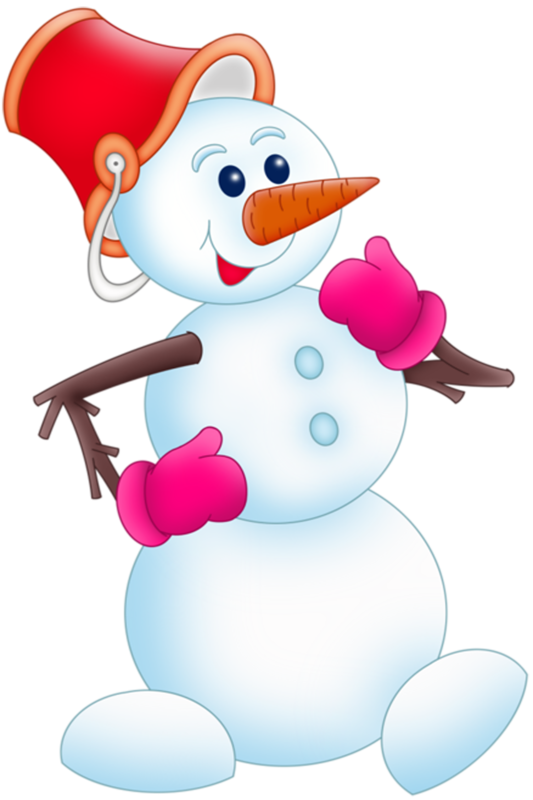 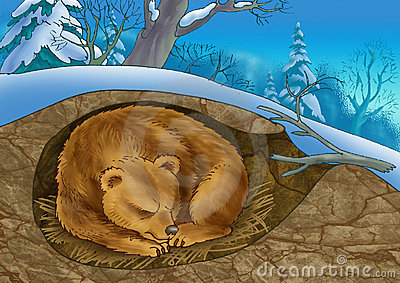 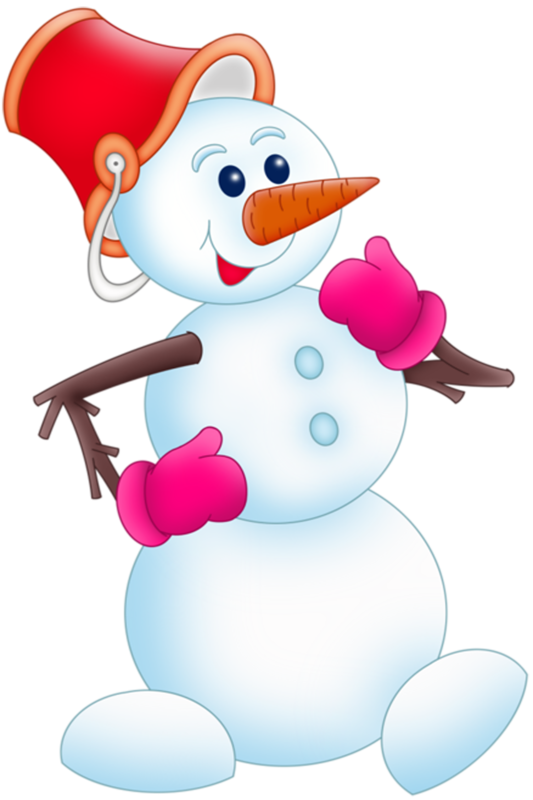 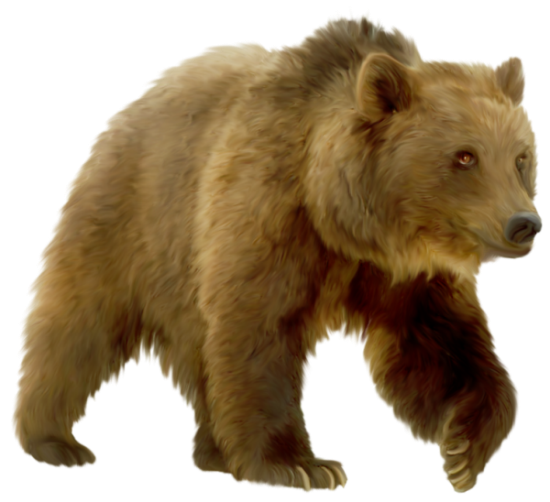 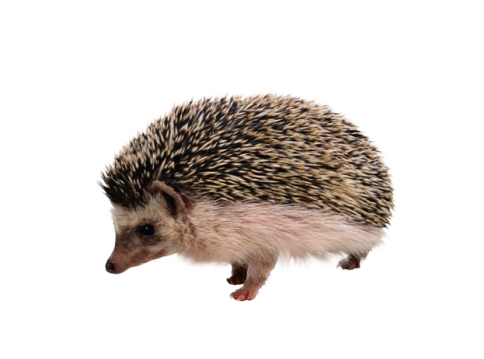 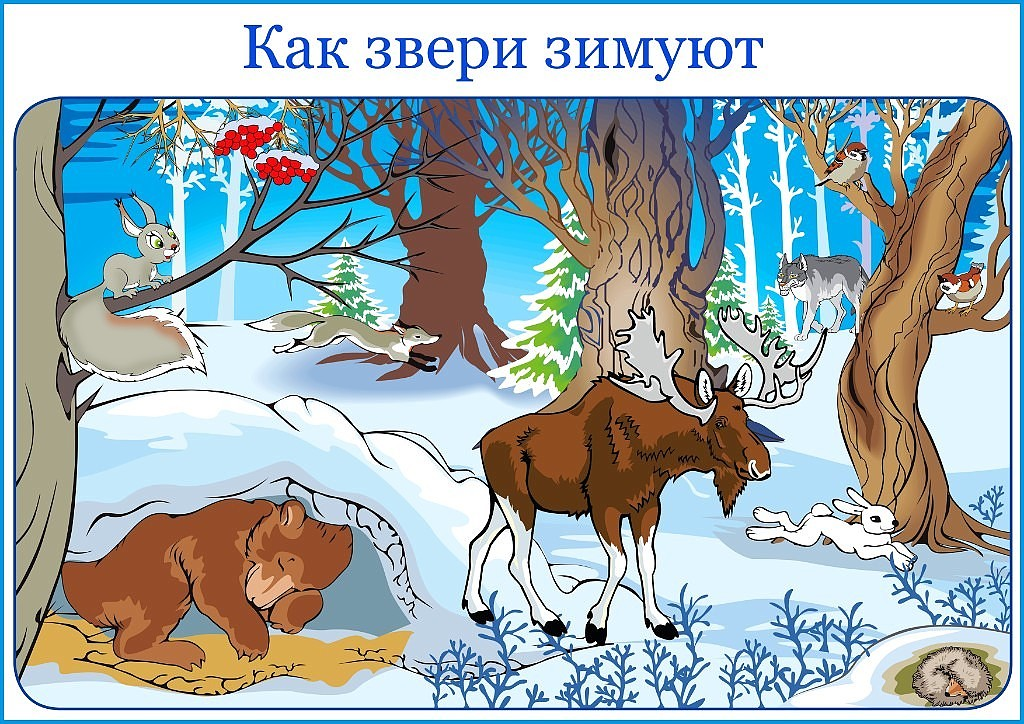 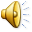 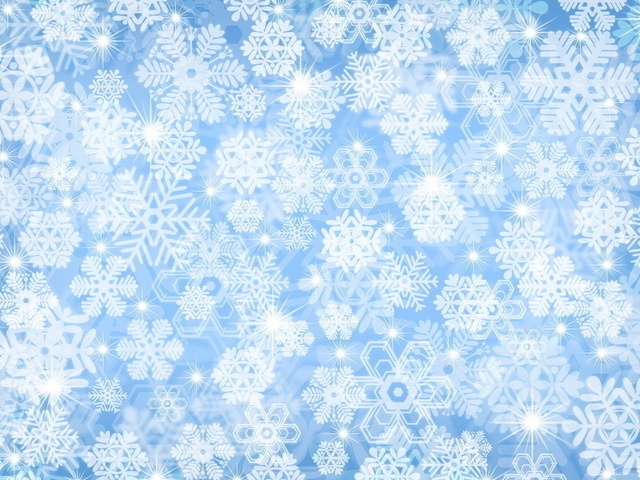 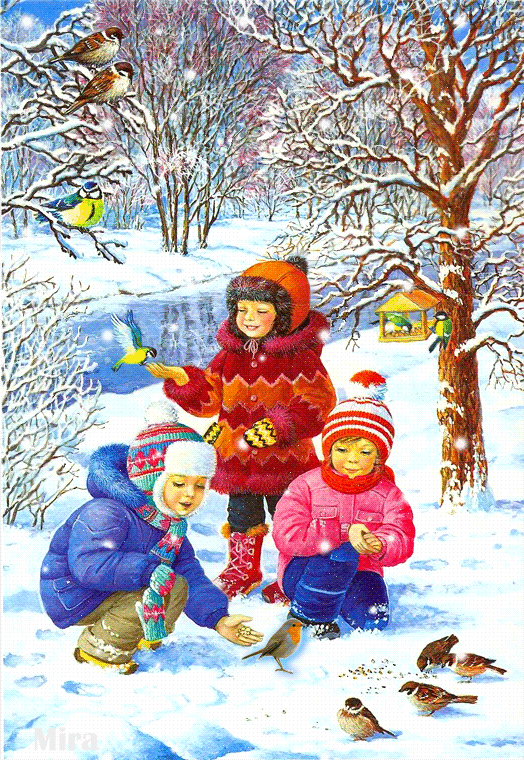 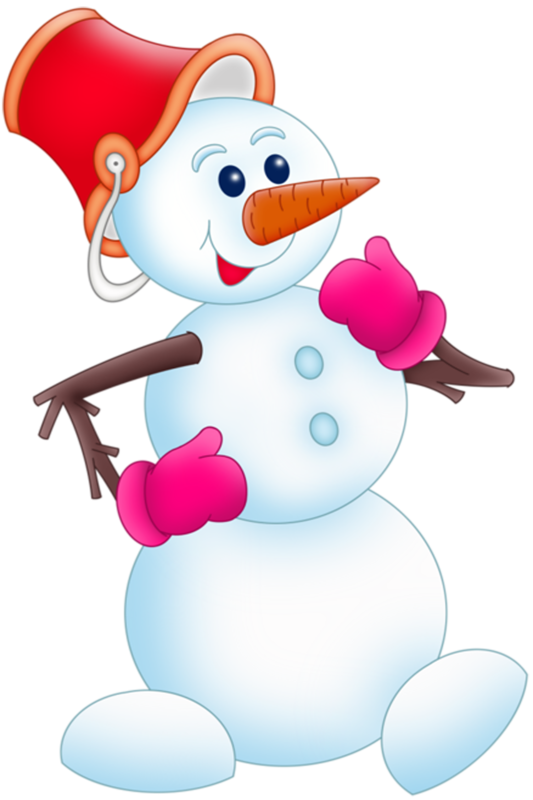 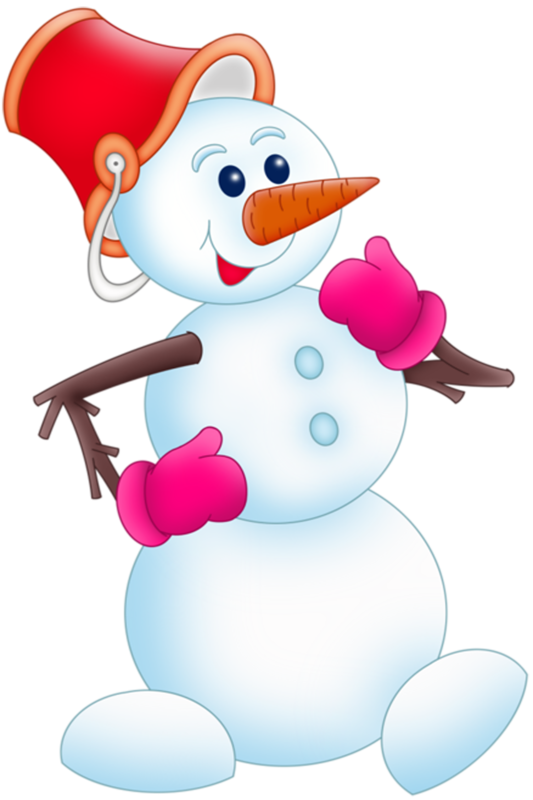 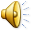 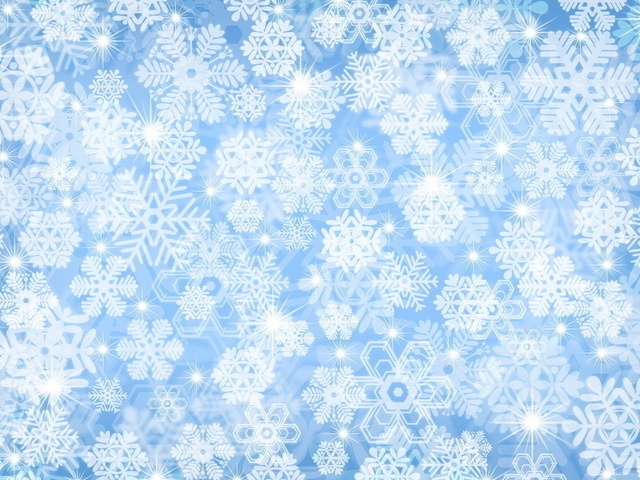 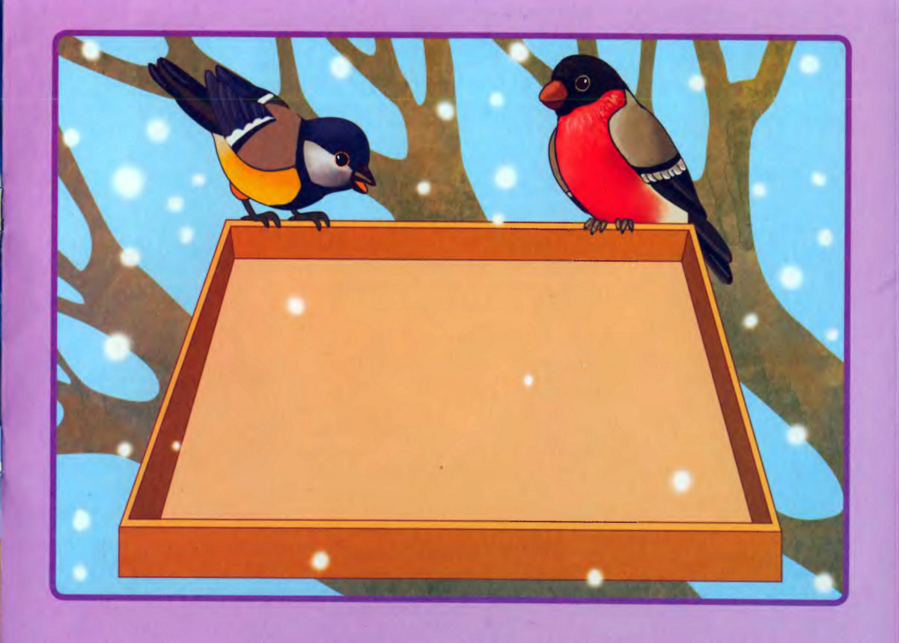 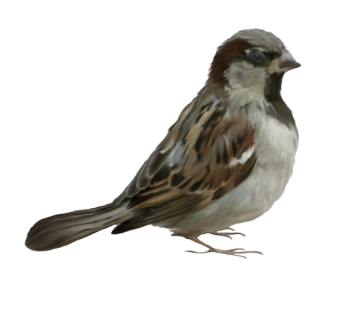 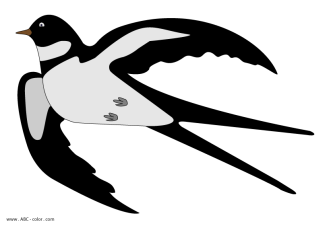 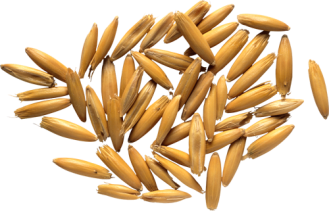 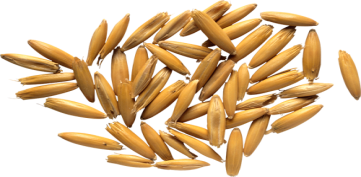 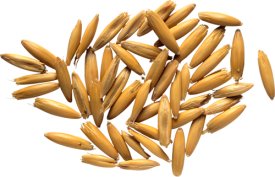 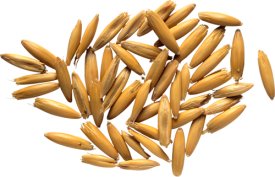 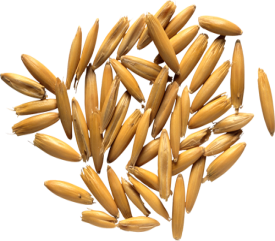 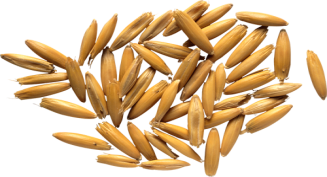 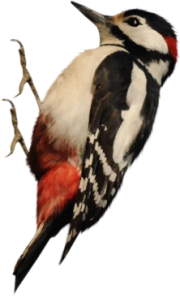 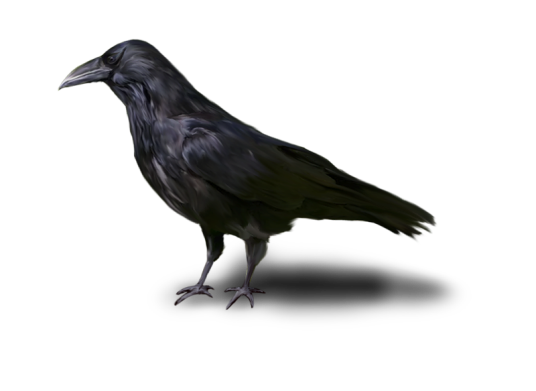 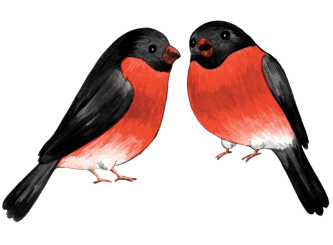 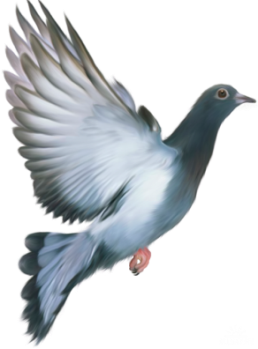 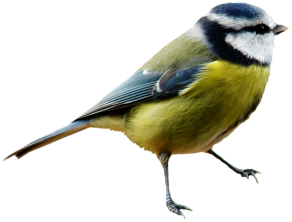 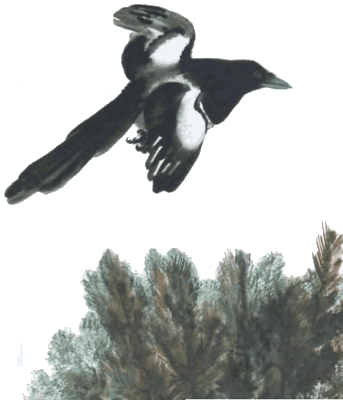 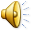 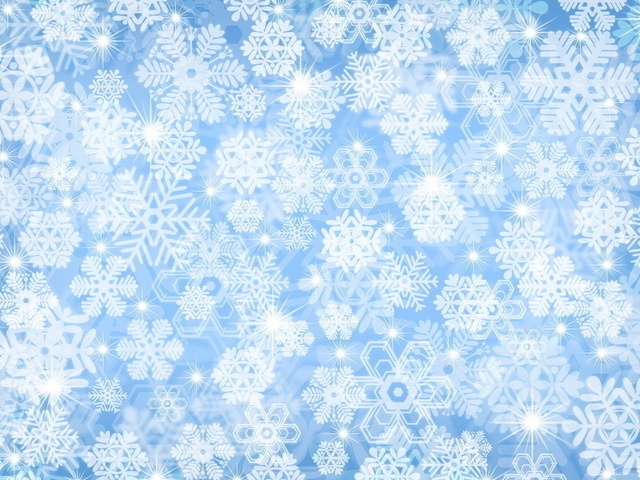 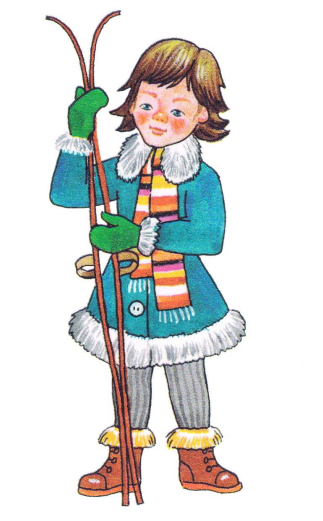 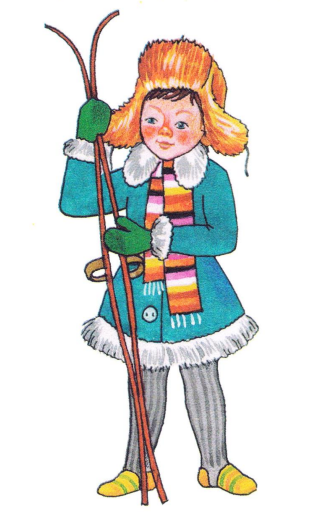 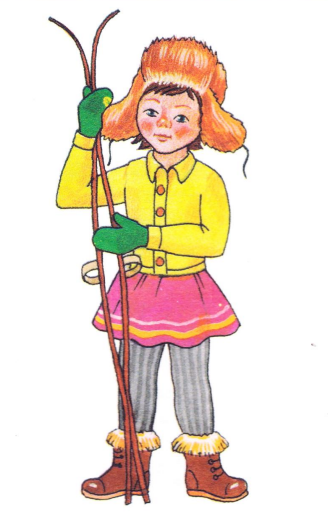 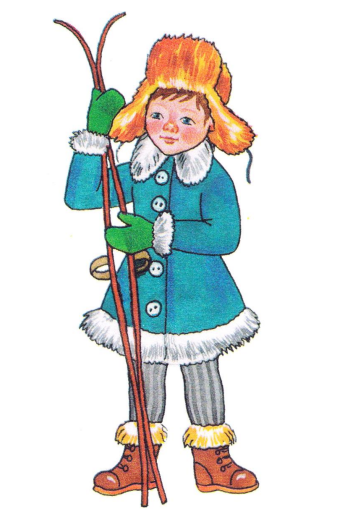 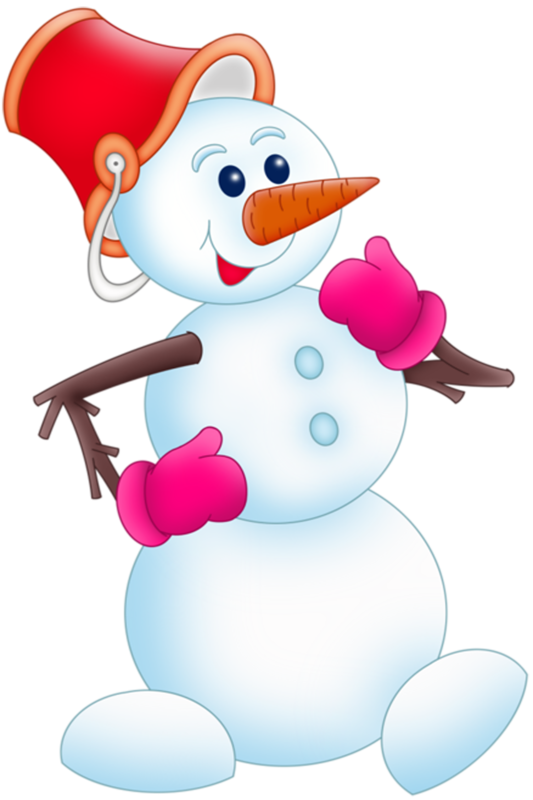 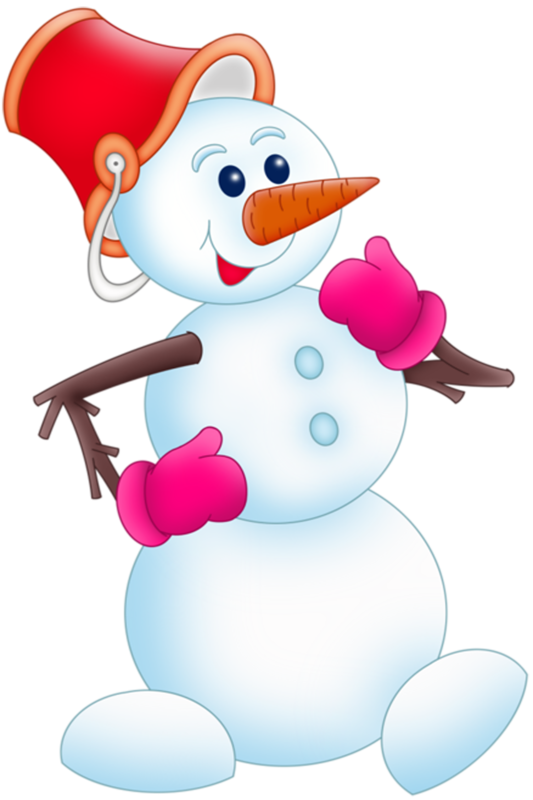 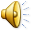 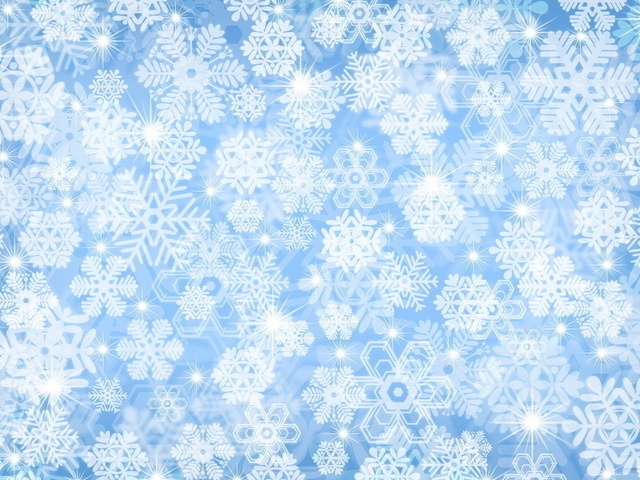 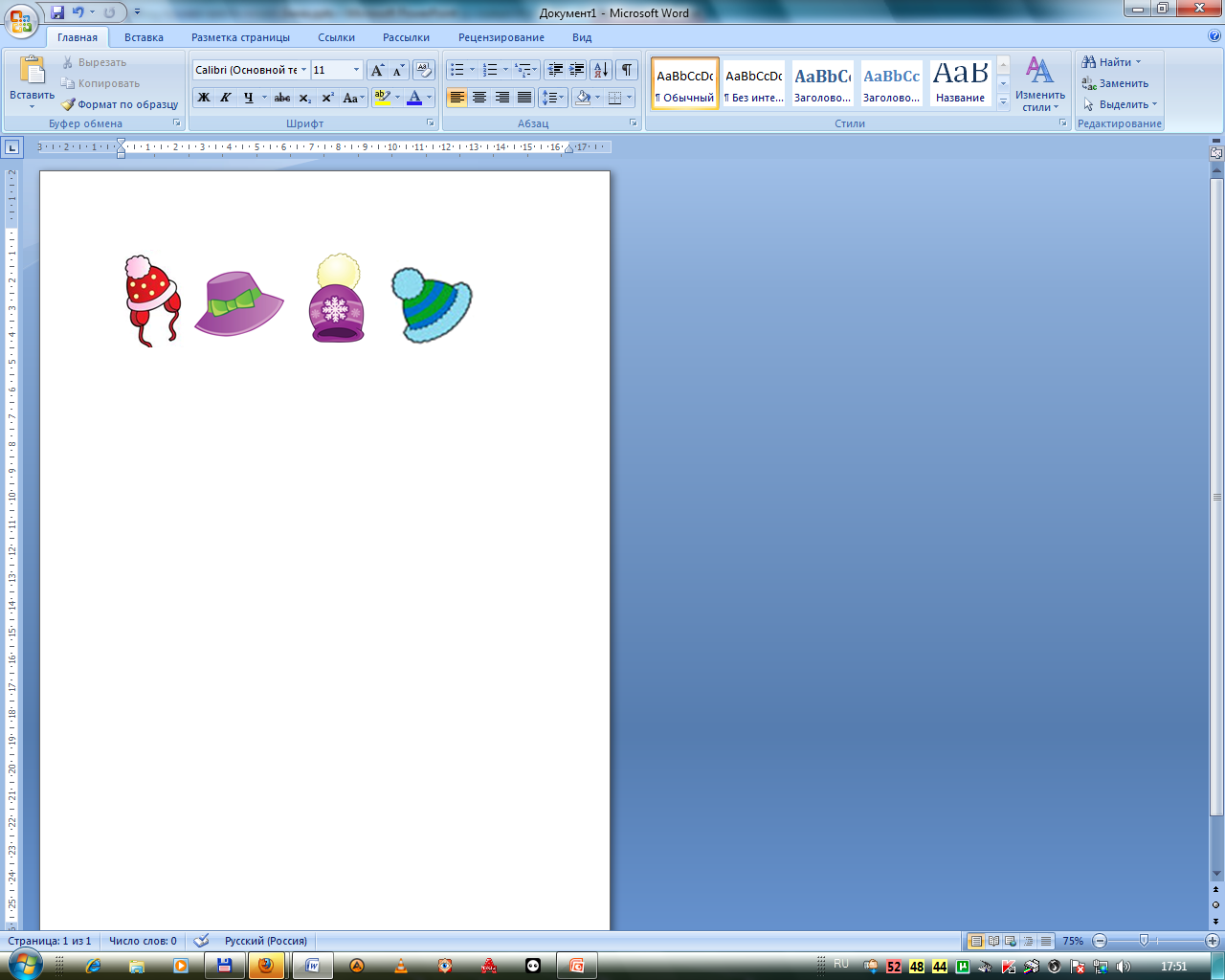 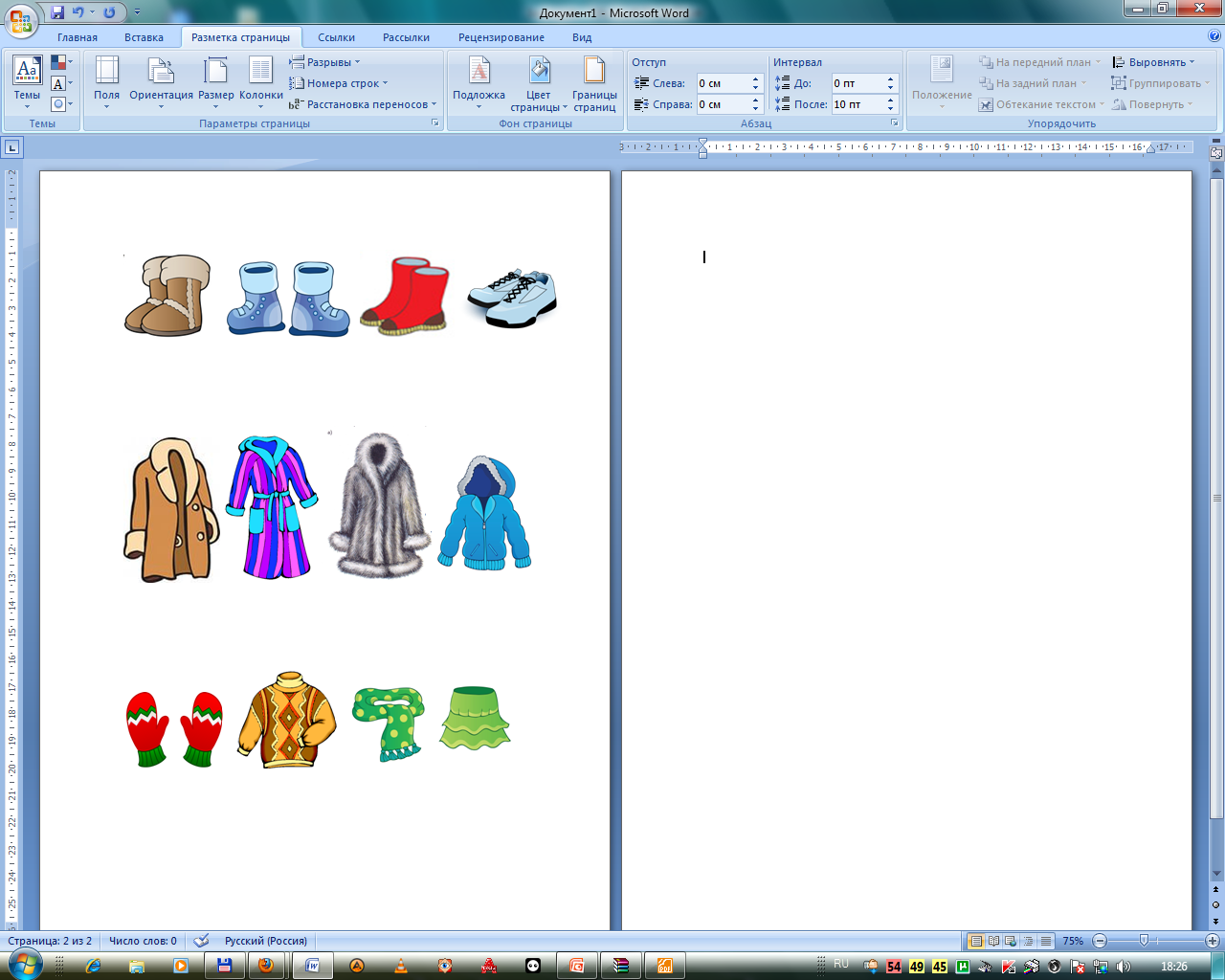 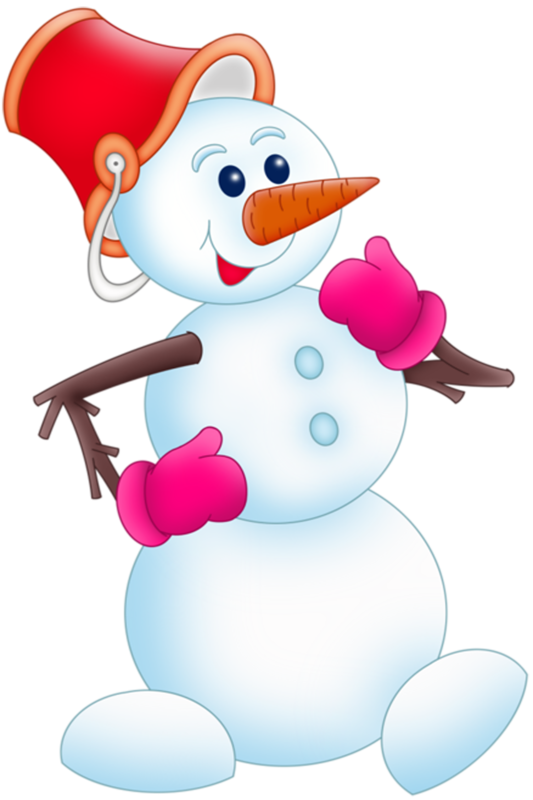 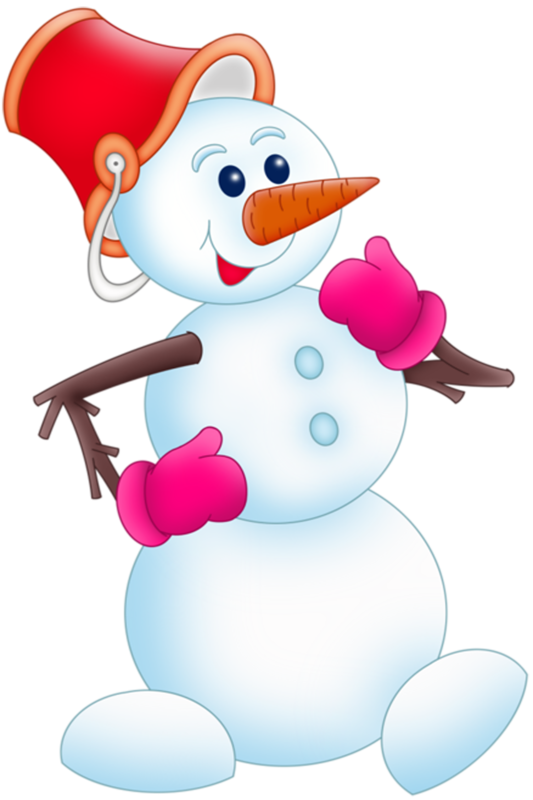 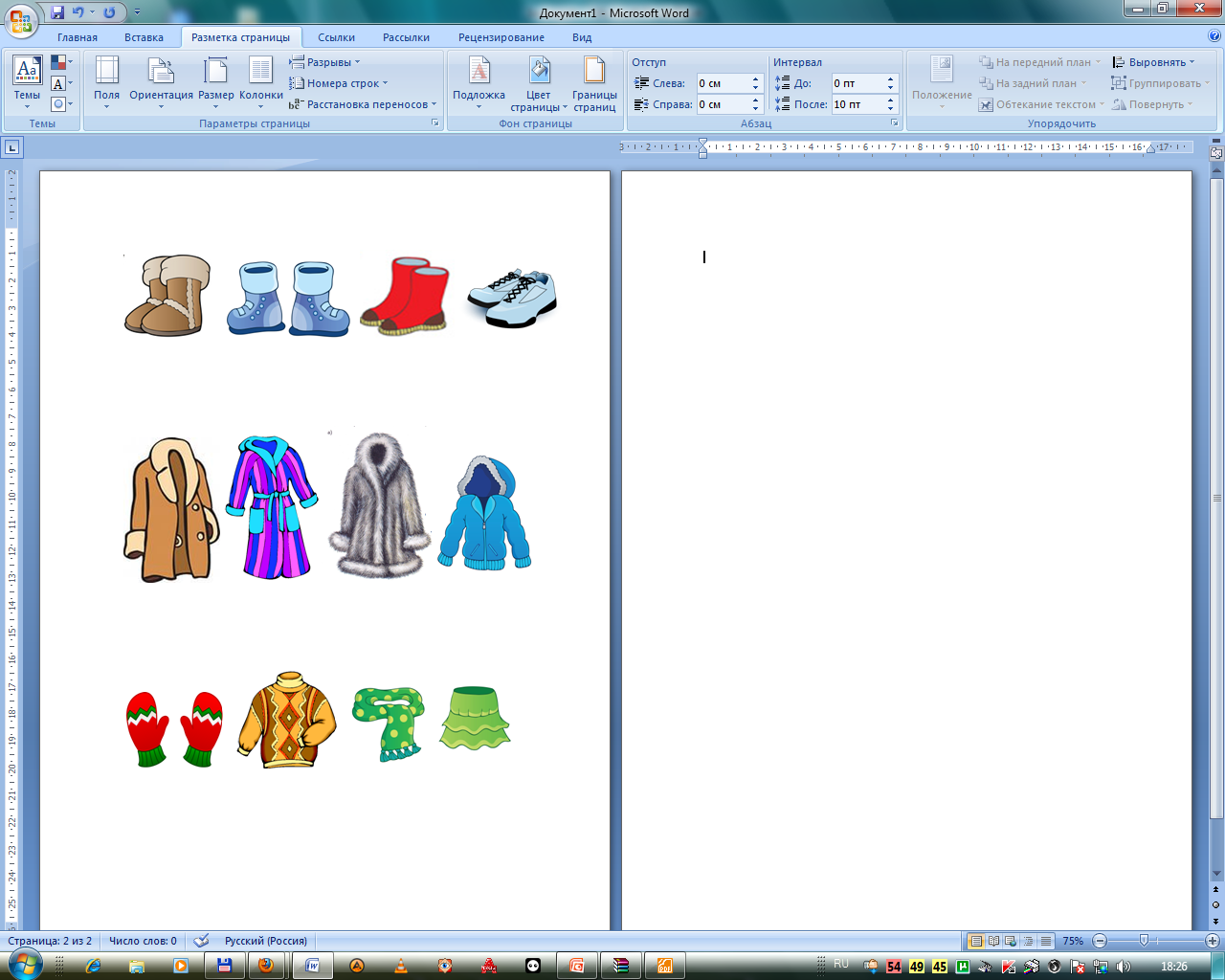 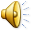 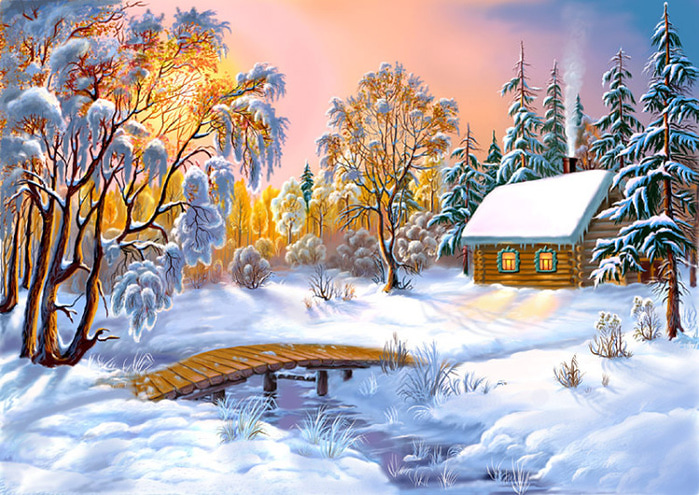 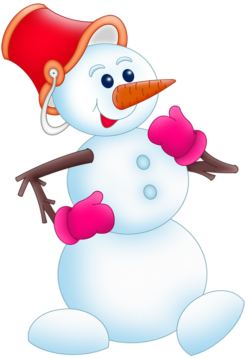 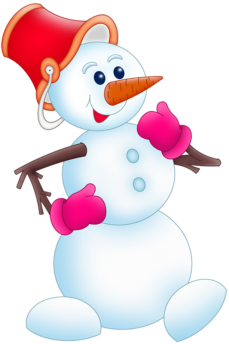 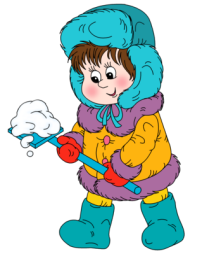 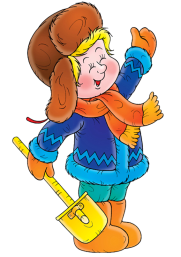 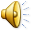 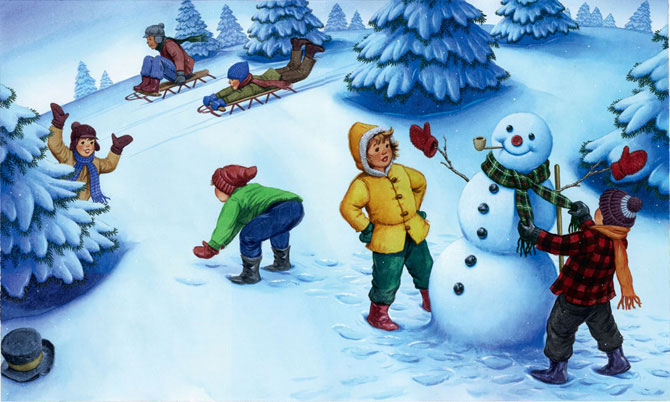 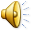 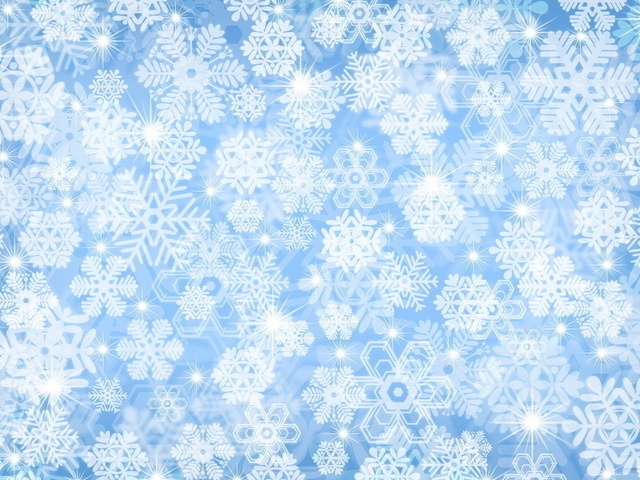 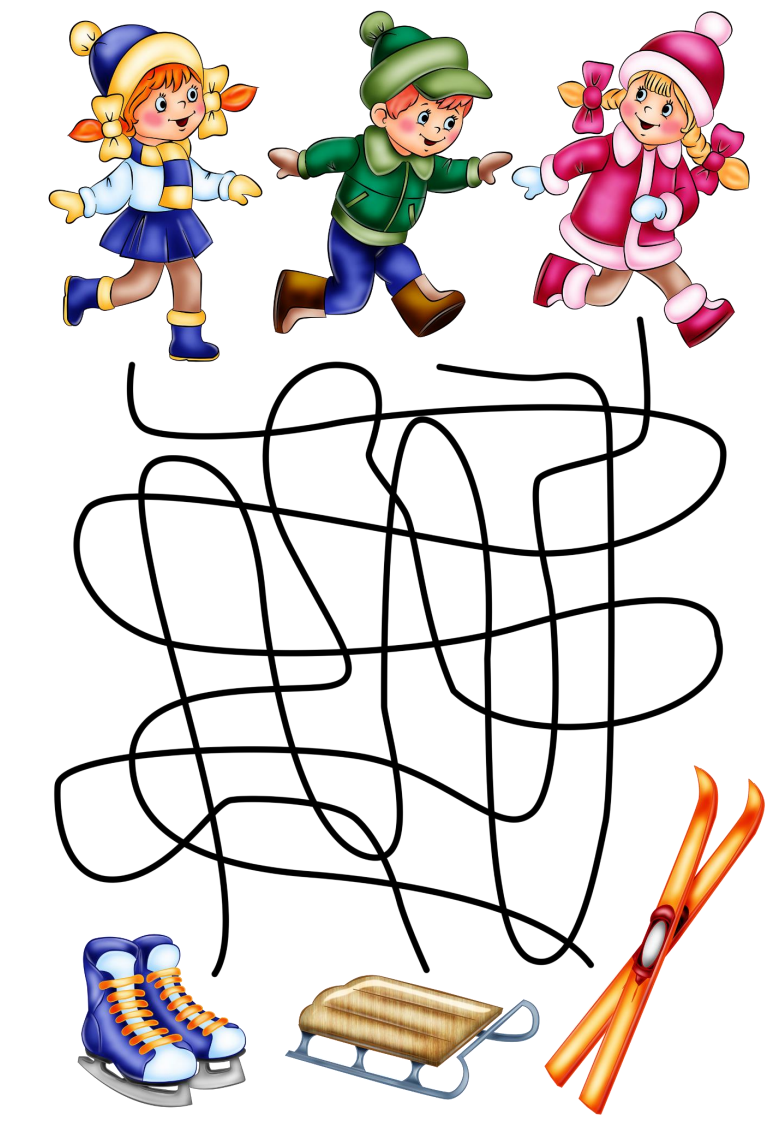 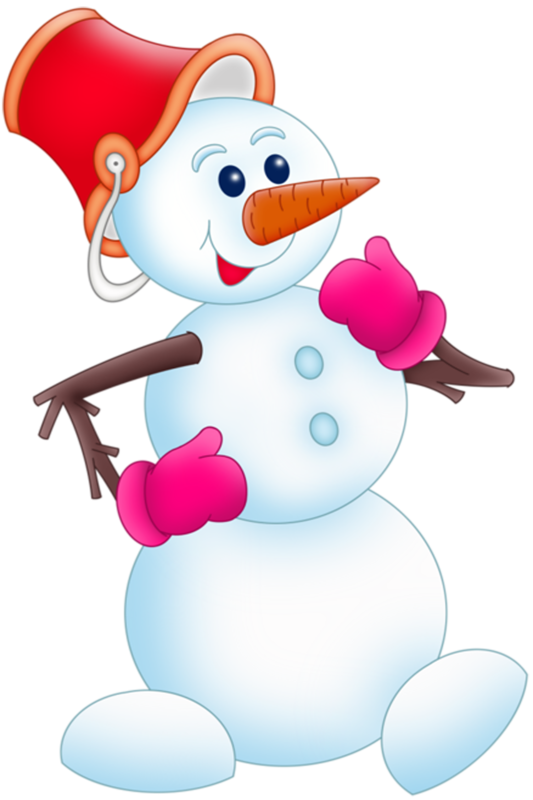 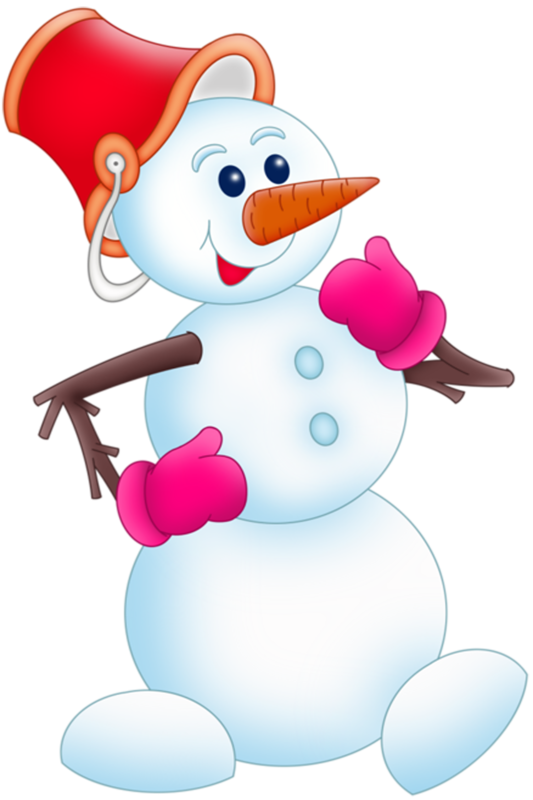 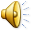 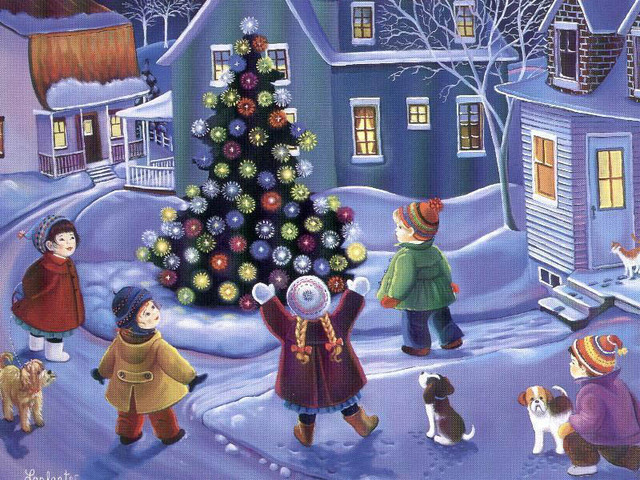 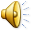 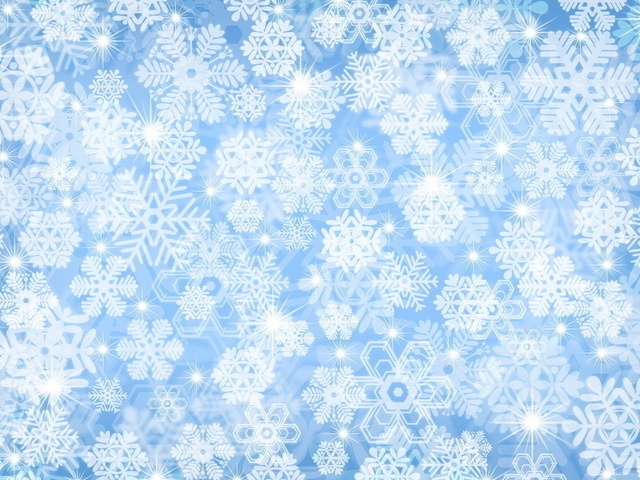 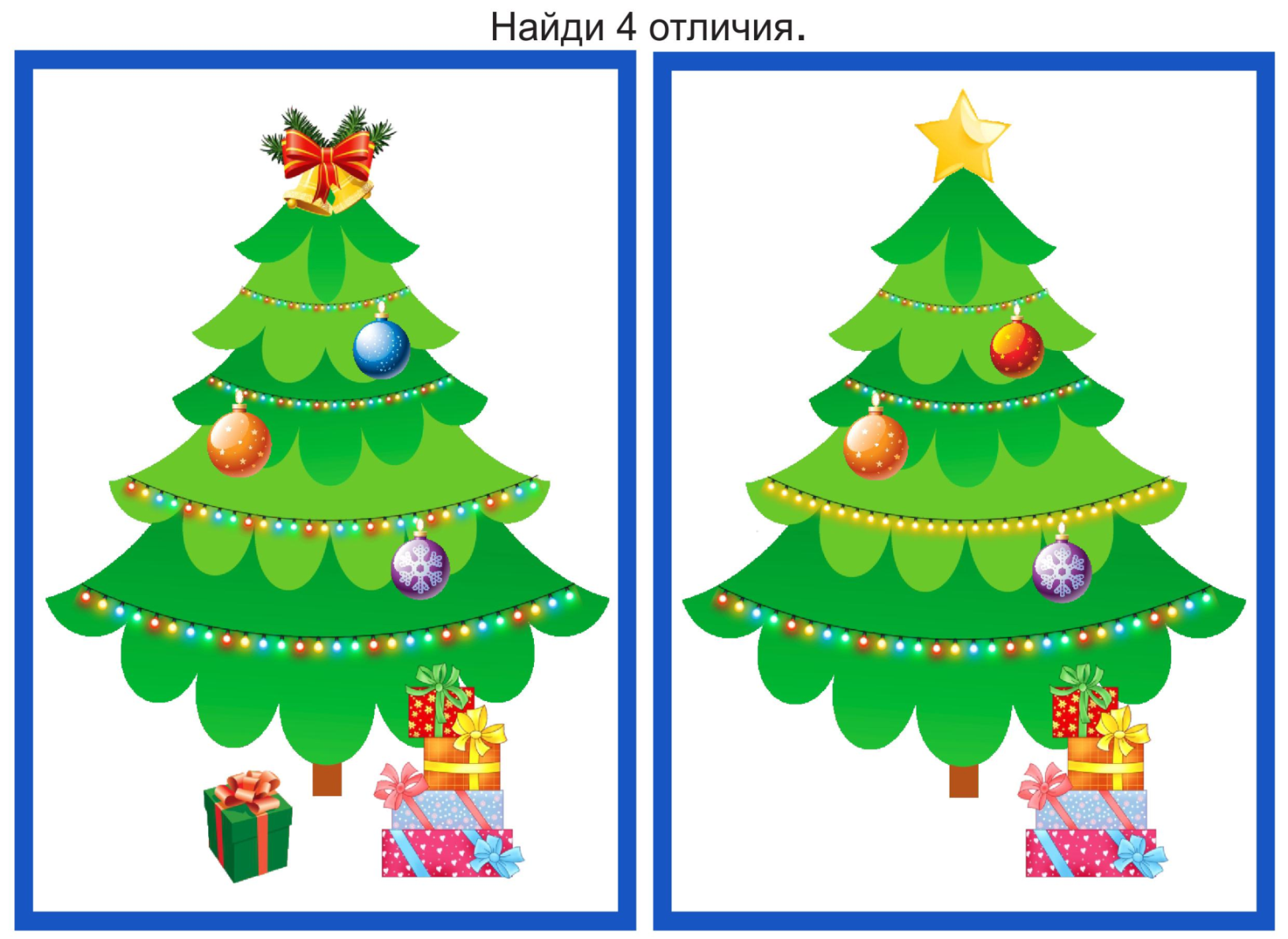 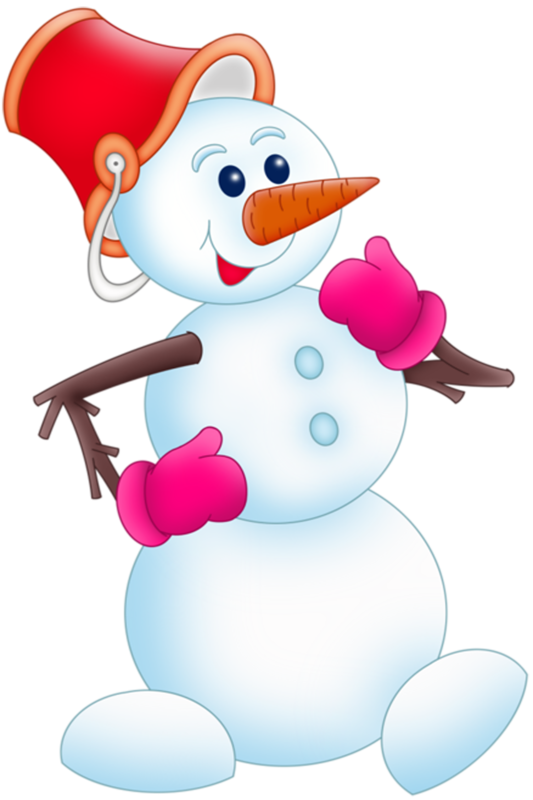 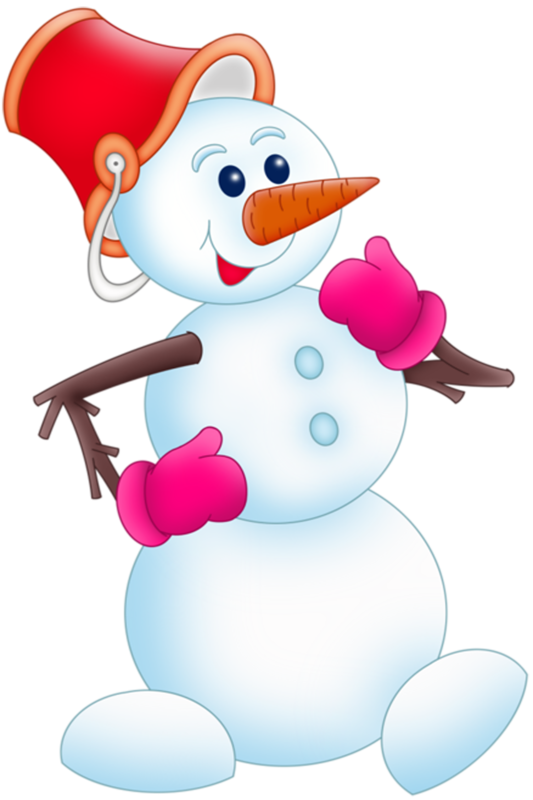 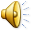 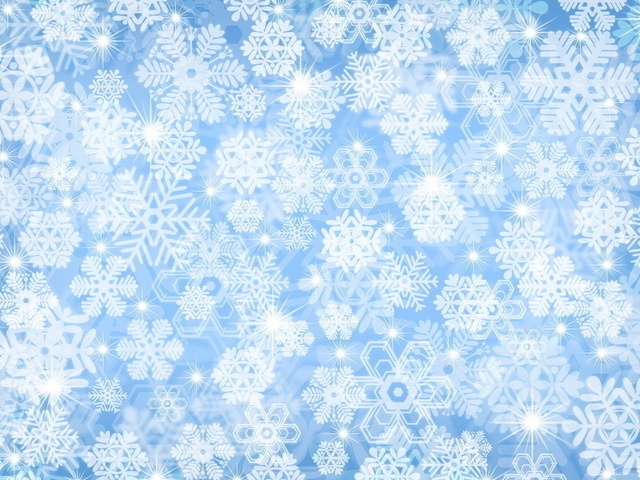 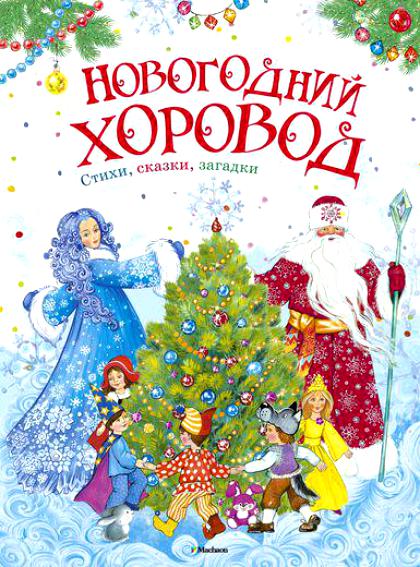 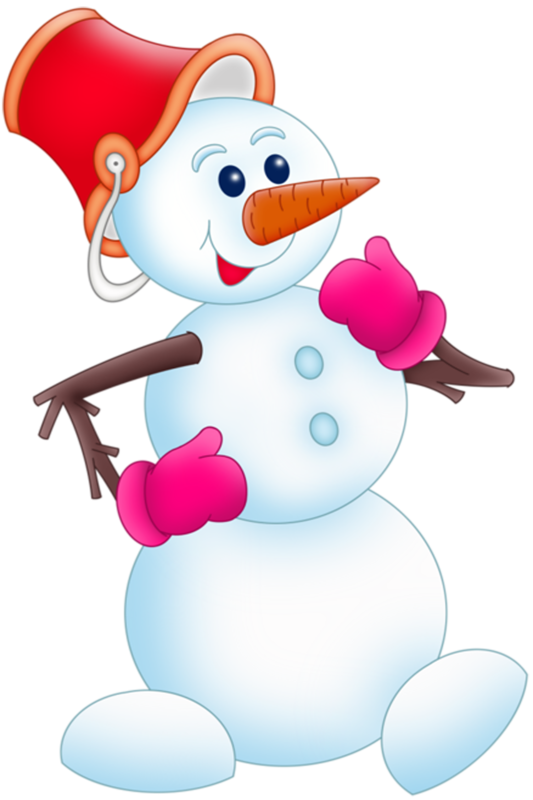 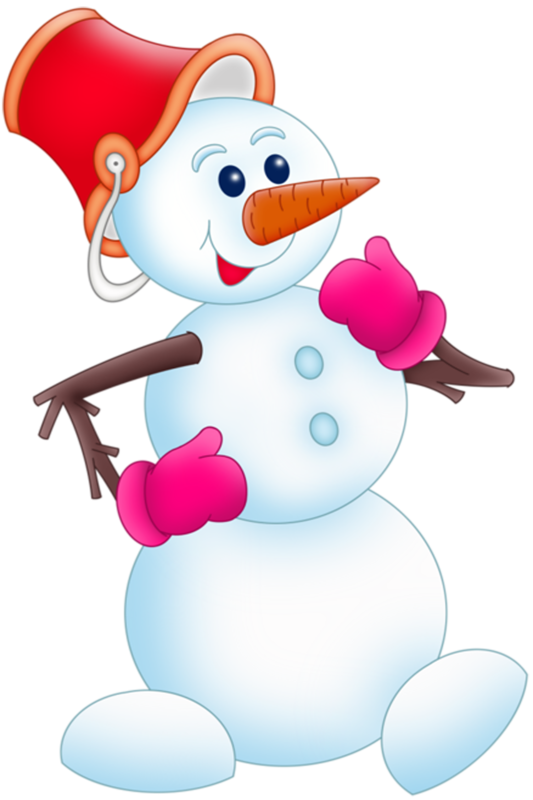 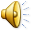 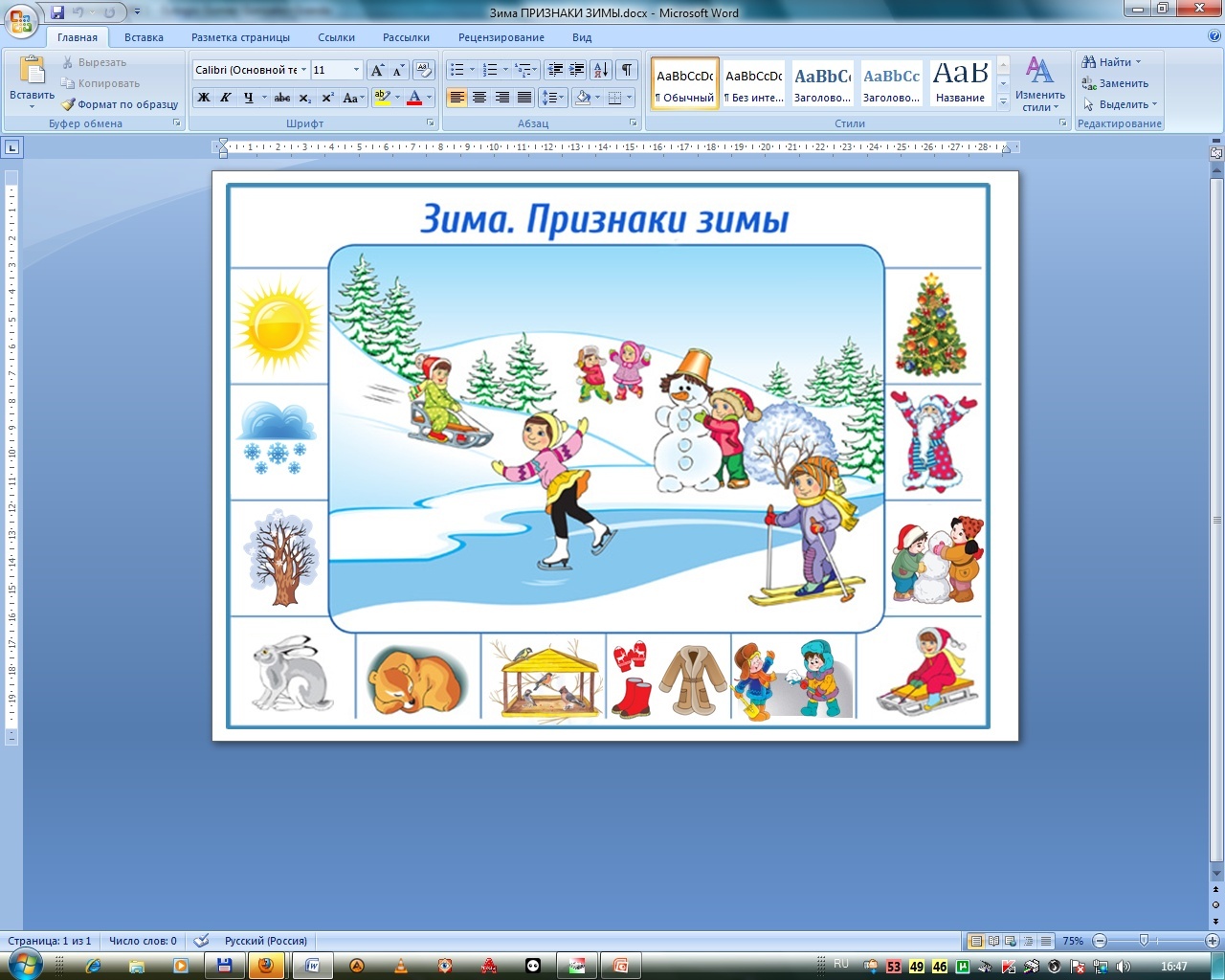 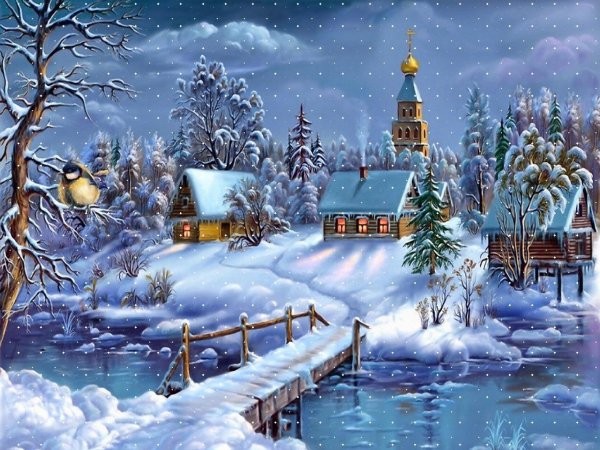 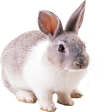 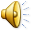 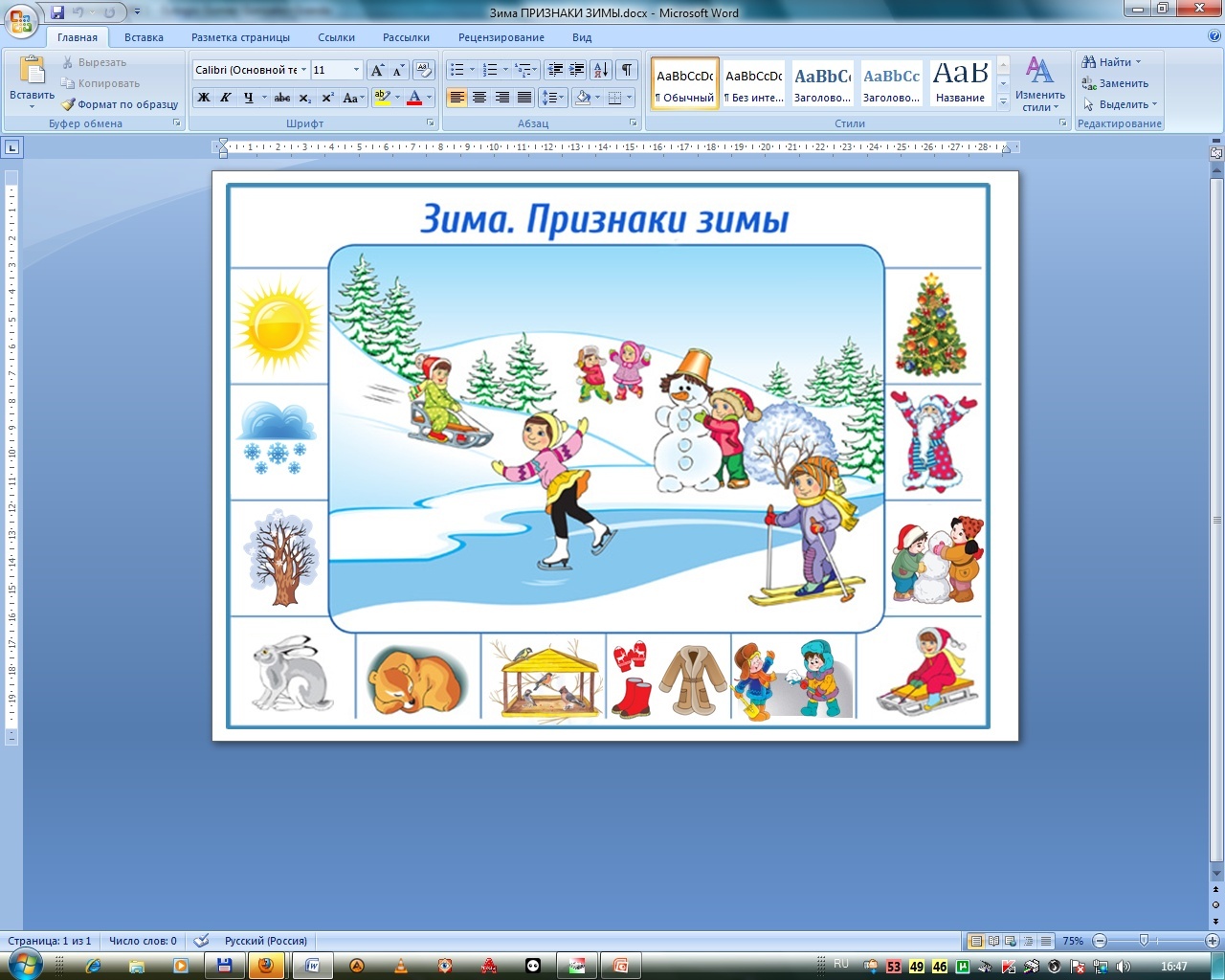 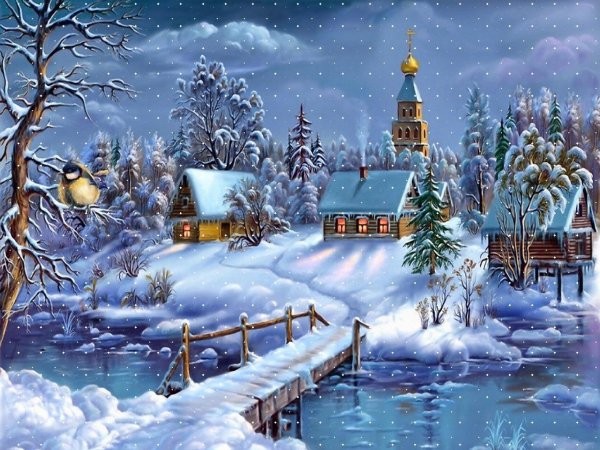 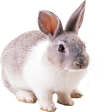 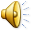